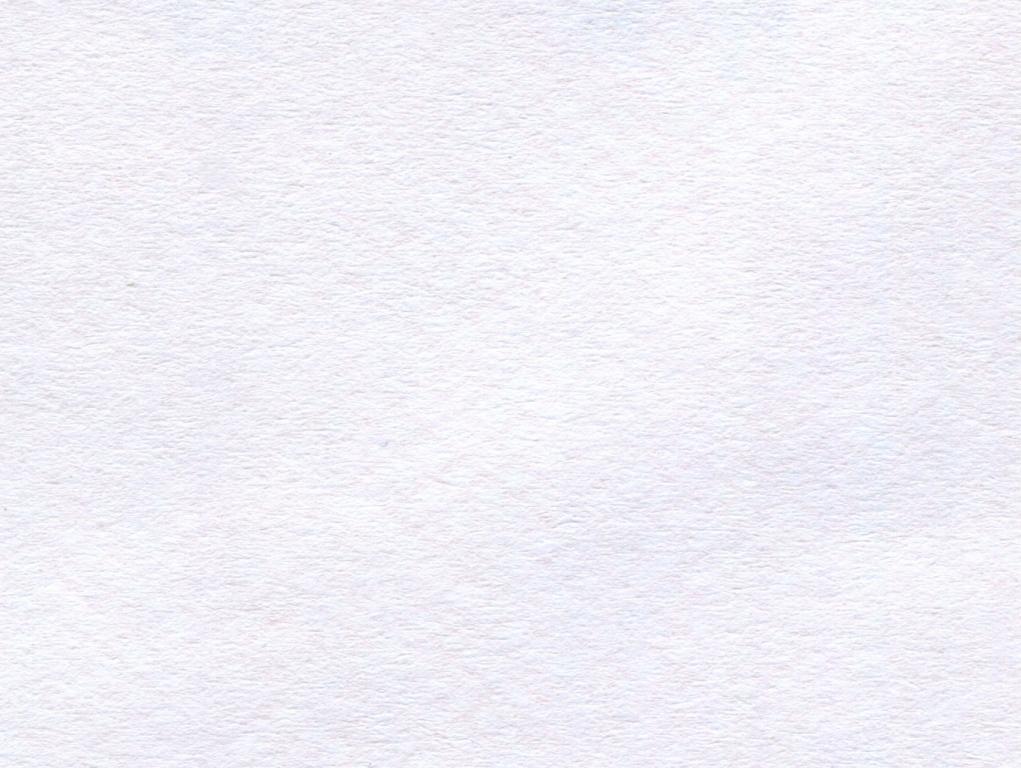 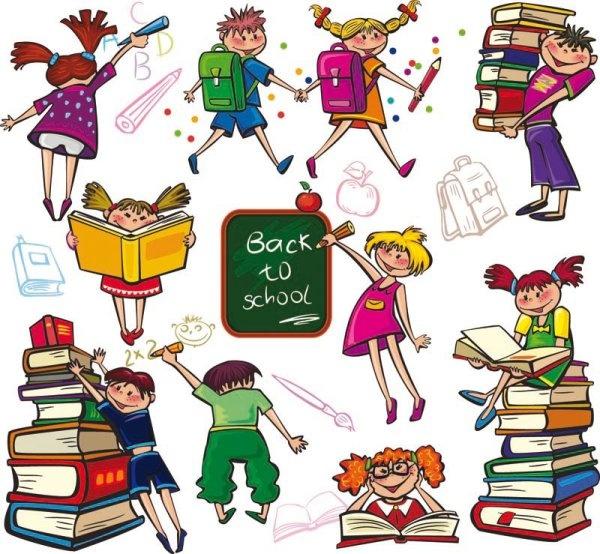 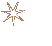 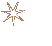 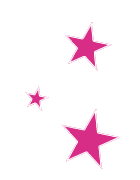 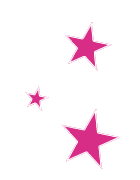 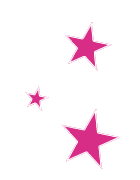 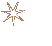 «История, рассказанная книгой»
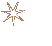 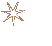 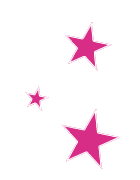 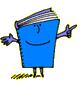 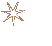 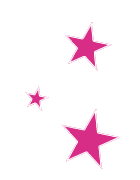 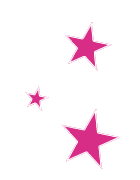 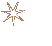 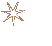 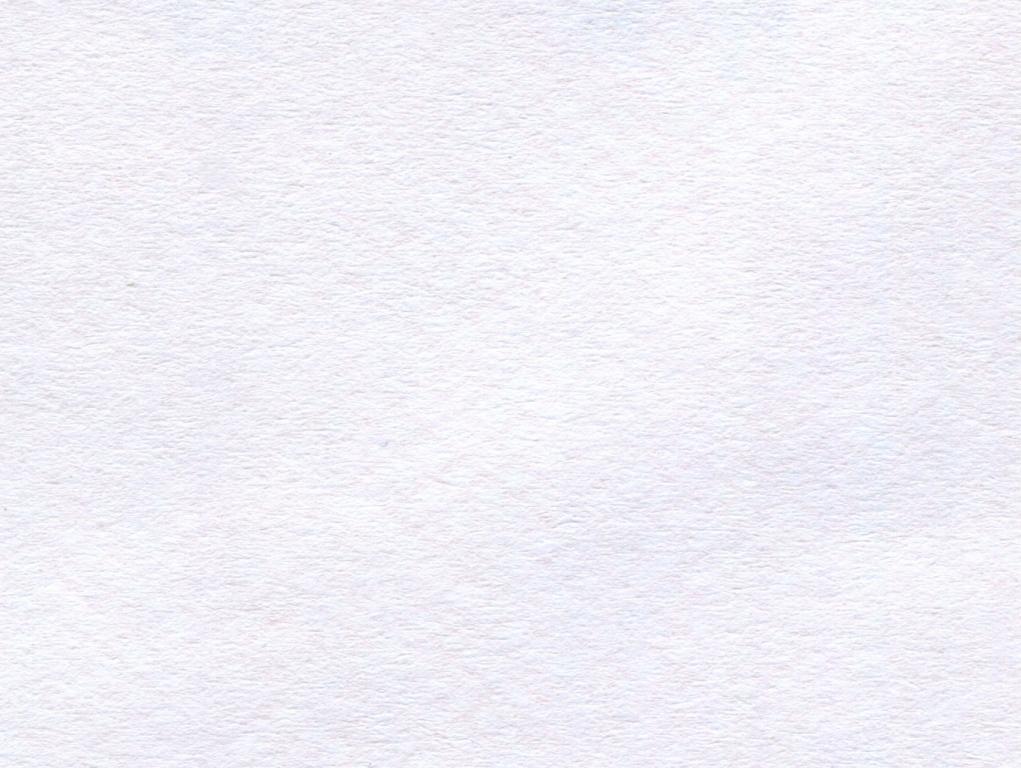 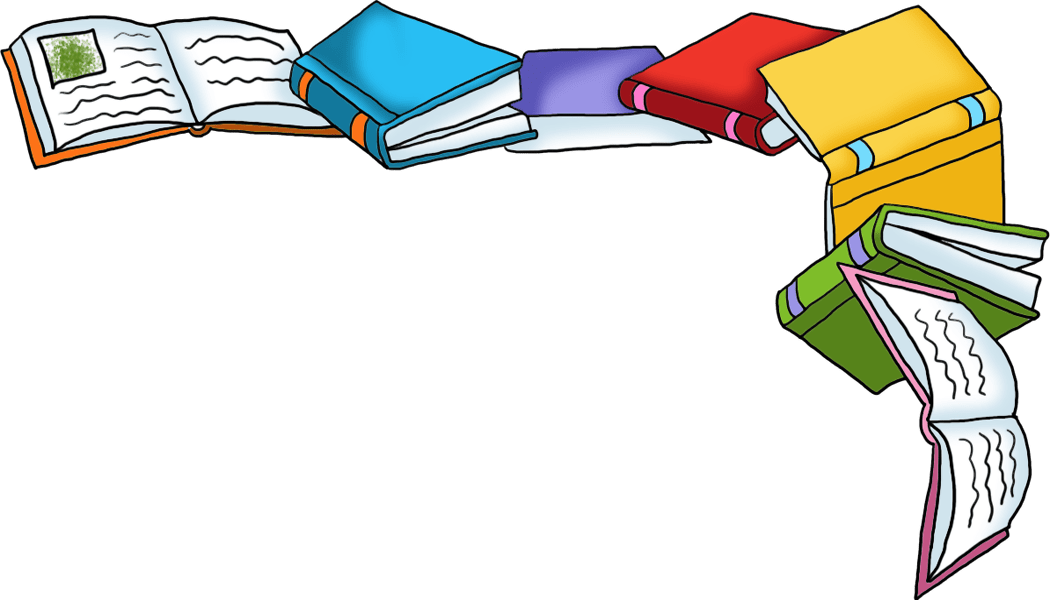 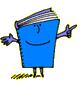 Как рождается книга: секреты изготовления бумаги.
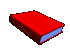 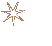 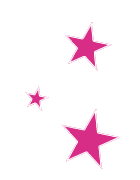 Дорогой друг! Вот пишешь Ты сейчас в тетради на рабочем столе и не догадываешься, что для изготовления одной из них нужно 0,00035 дерева, а на тонну бумаги нужно 17 деревьев.
   Но как из огромного дерева получается красивая тетрадь, книга или пачка белых листов? Разберемся в этом вместе.
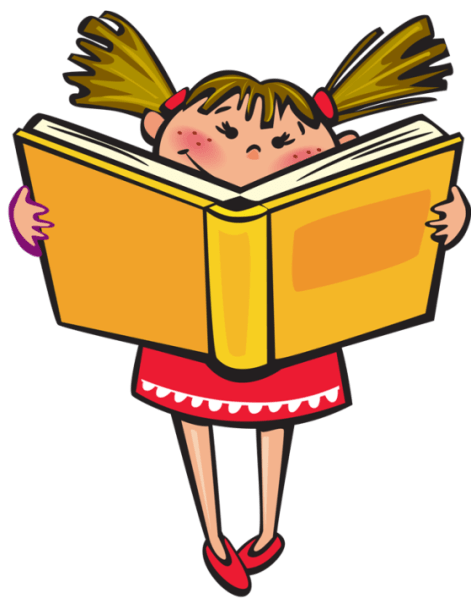 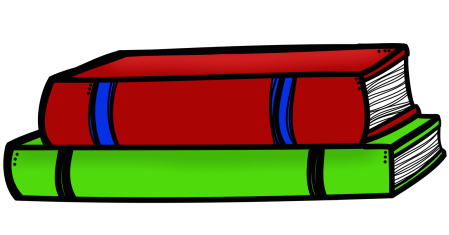 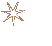 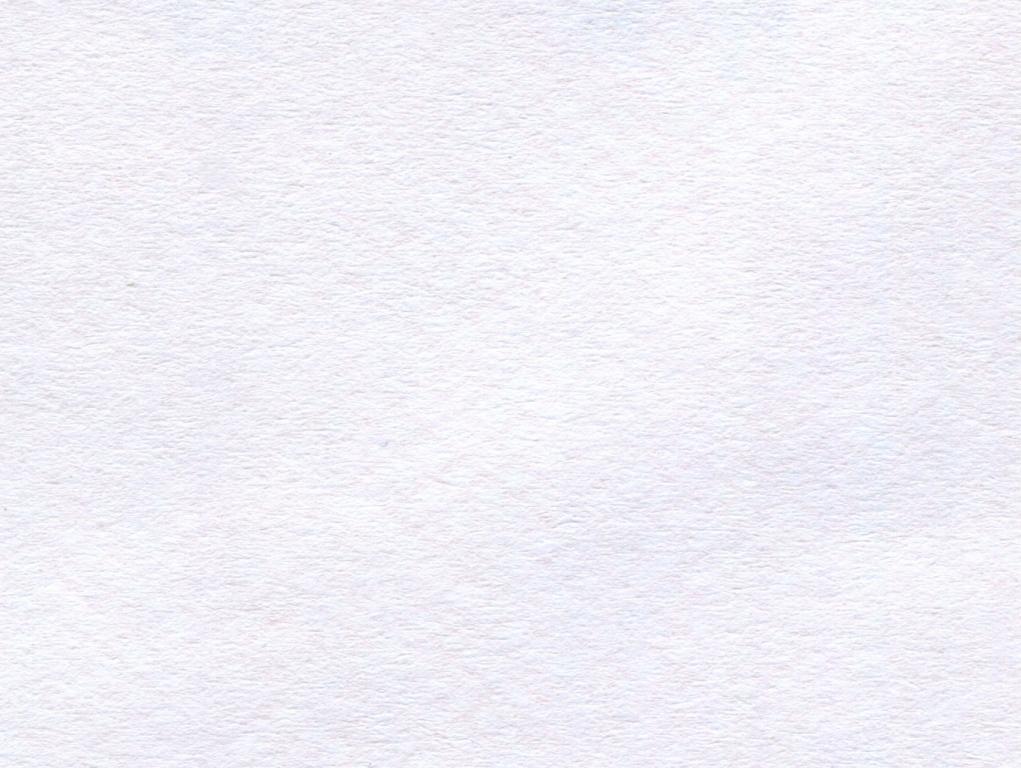 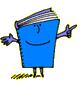 Как делают бумагу
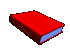 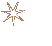 Бумага производится на бумажных фабриках. Лесорубы осуществляют спил деревьев. Чаще всего используют сосну, ель, березу, а также эвкалипт, тополь, каштан.
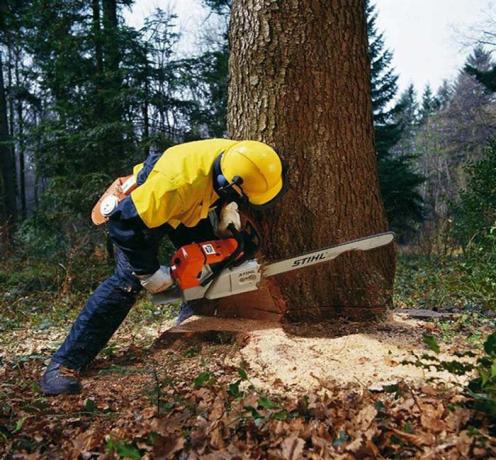 Интересно! Из одного дерева получается 2857 тетрадей на 12 страниц. Чтобы вырастить взрослое дерево, нужно 60 лет. Вот почему важно бережно пользоваться учебниками и тетрадями, ведь все это — срубленные деревья.
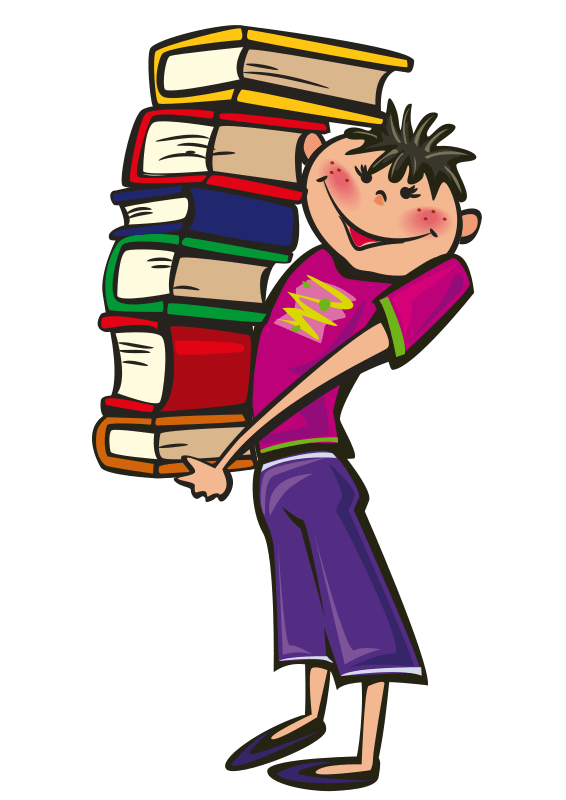 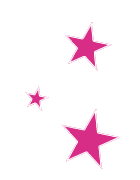 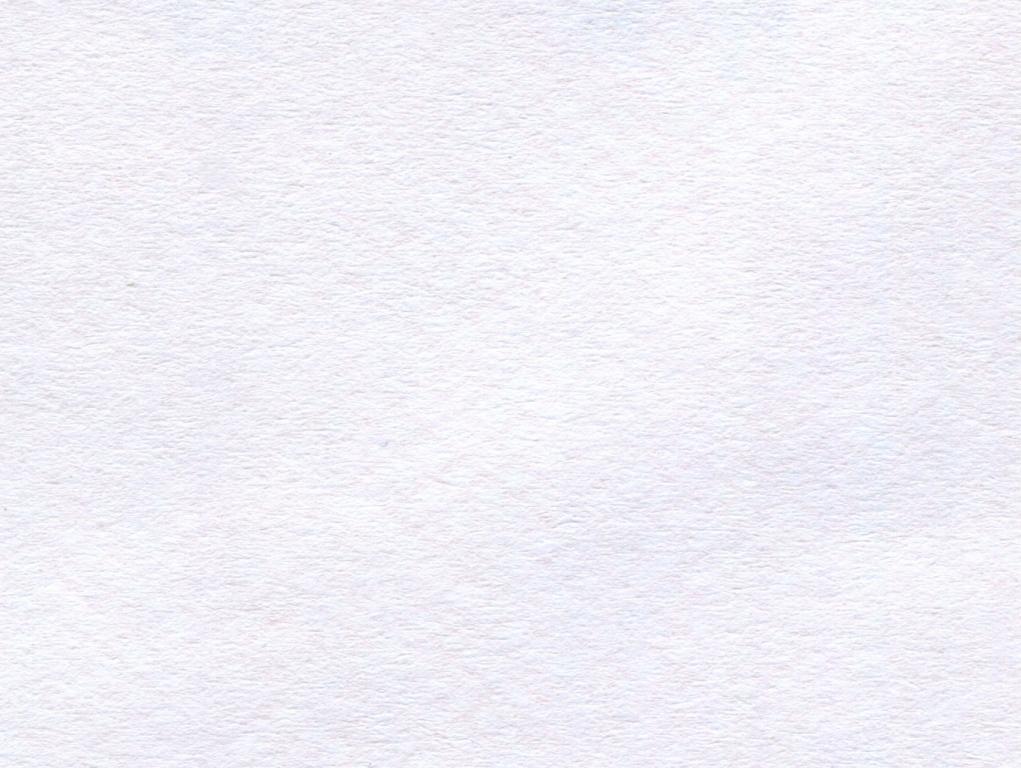 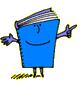 Из леса на фабрику привозят бревна. 
На специальной площадке с бревен сдирают кору.
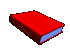 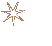 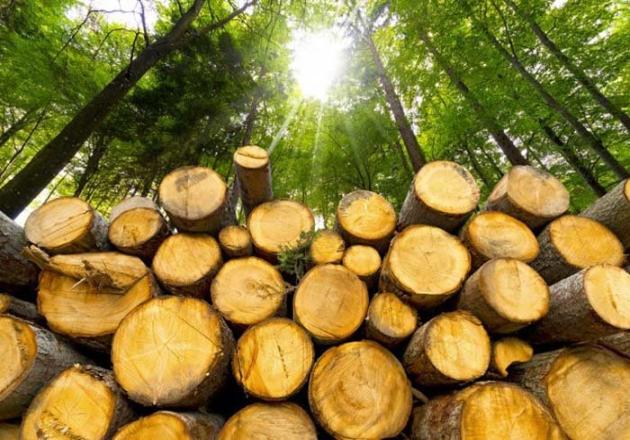 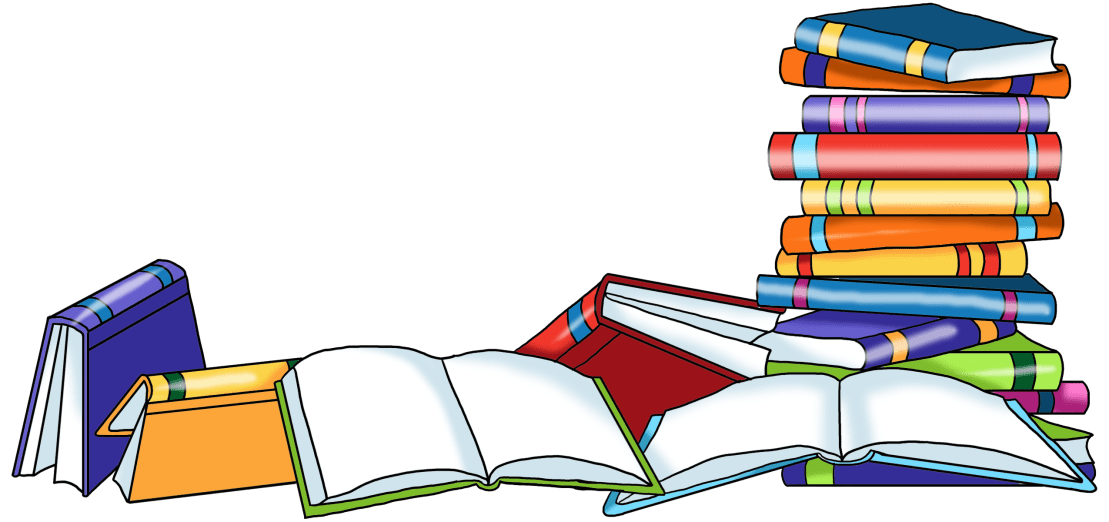 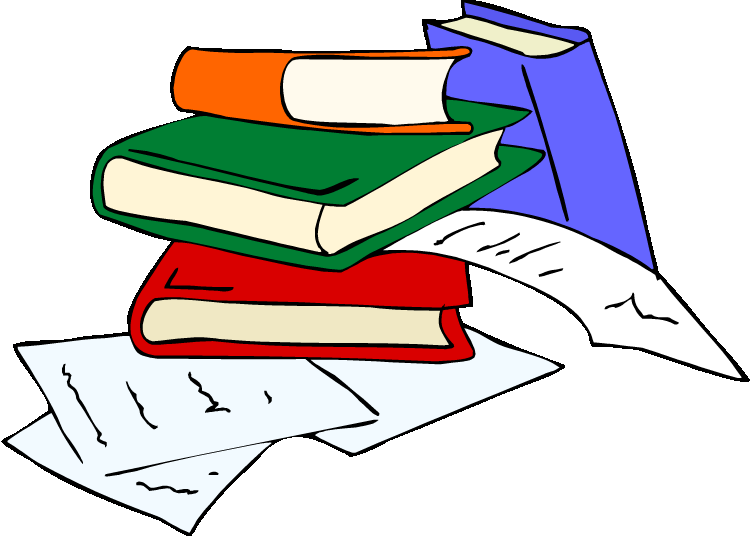 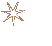 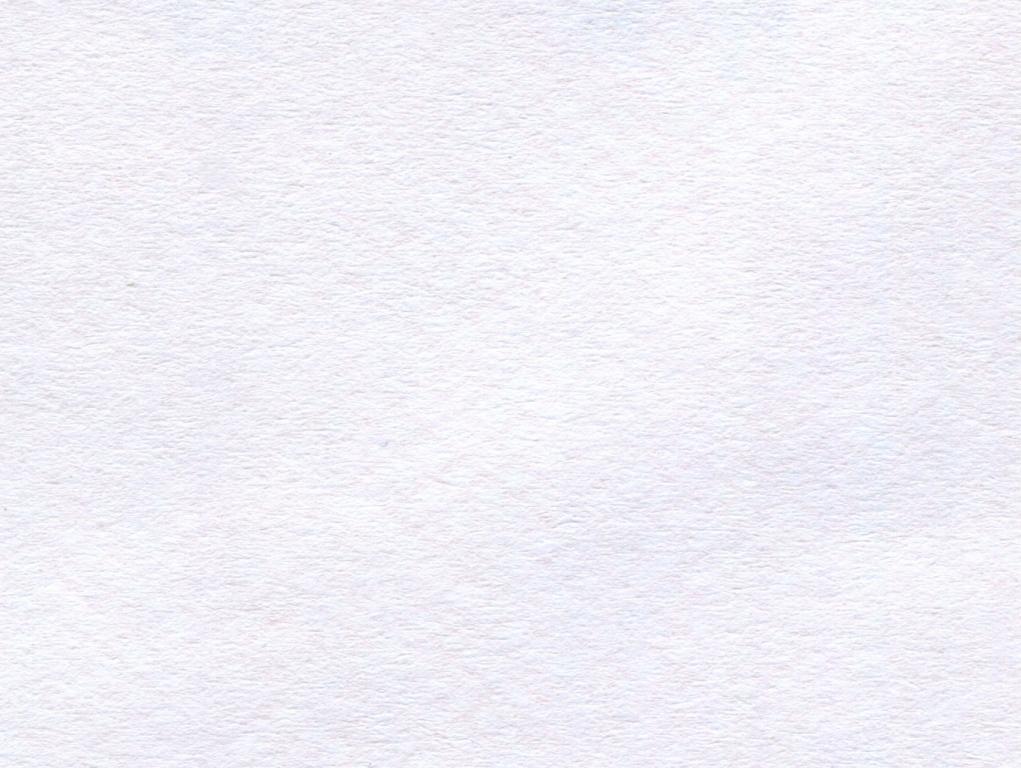 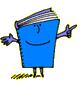 Самый экономный способ получить древесную целлюлозу — механический. Деревообрабатывающее предприятие измельчает лесоматериалы в крошку и смешивает с водой. Так изготавливают бумагу низкого качества , например, для газет.
   А вот для изготовления высококачественной бумаги — для журналов, книг и брошюр — применяют химический способ. С помощью сит осколки сортируют по размеру.
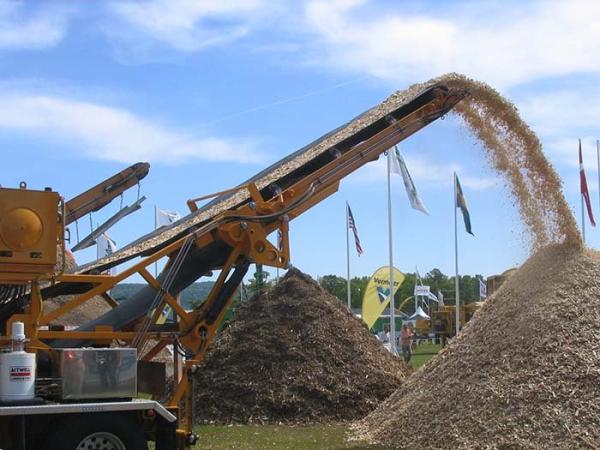 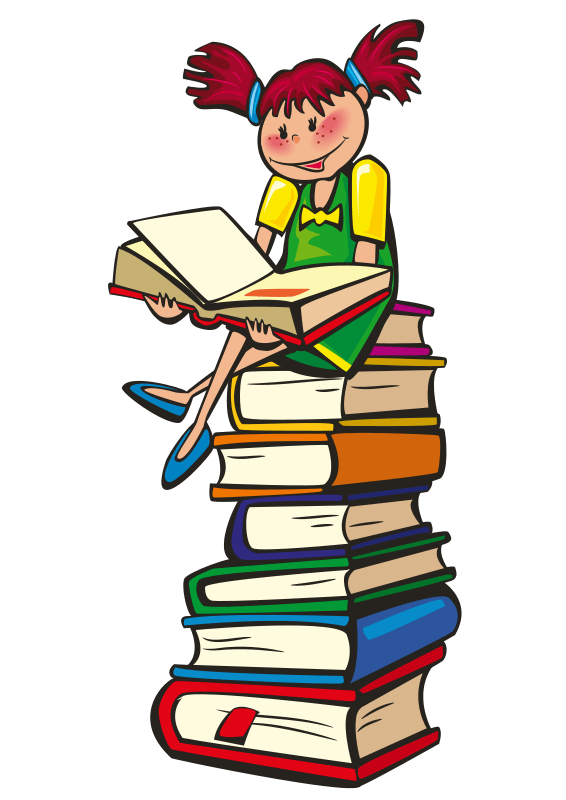 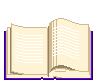 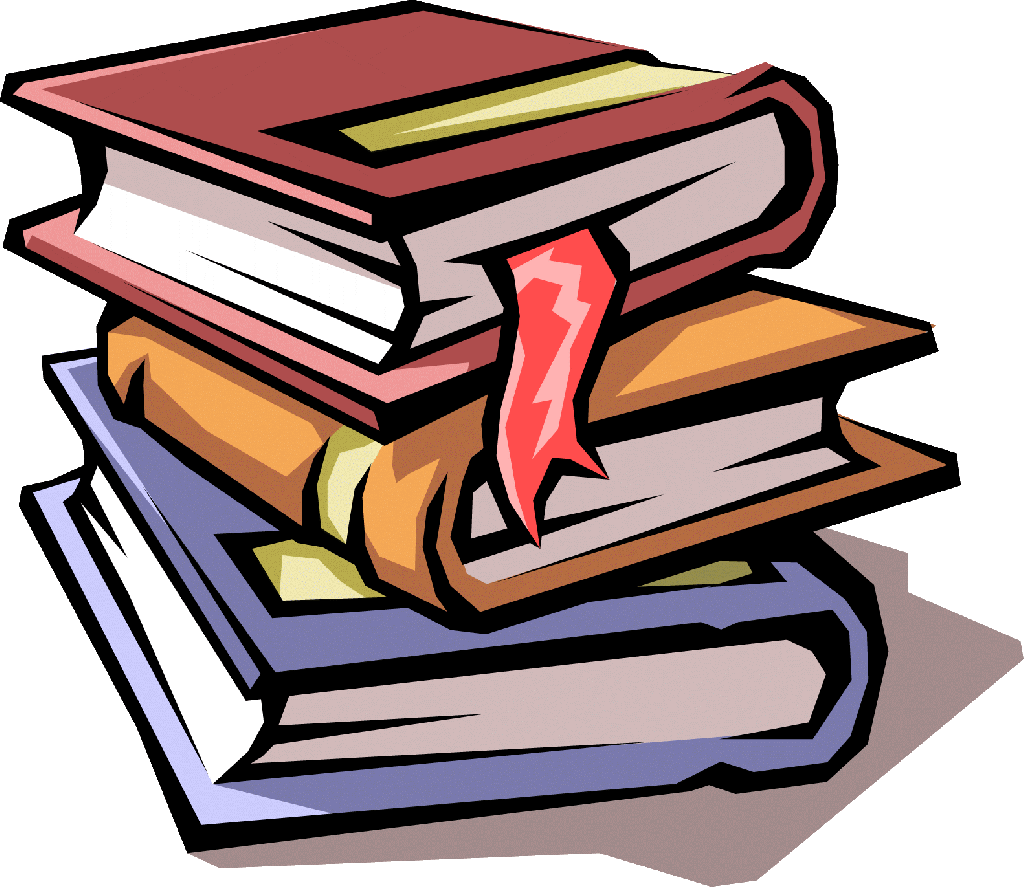 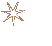 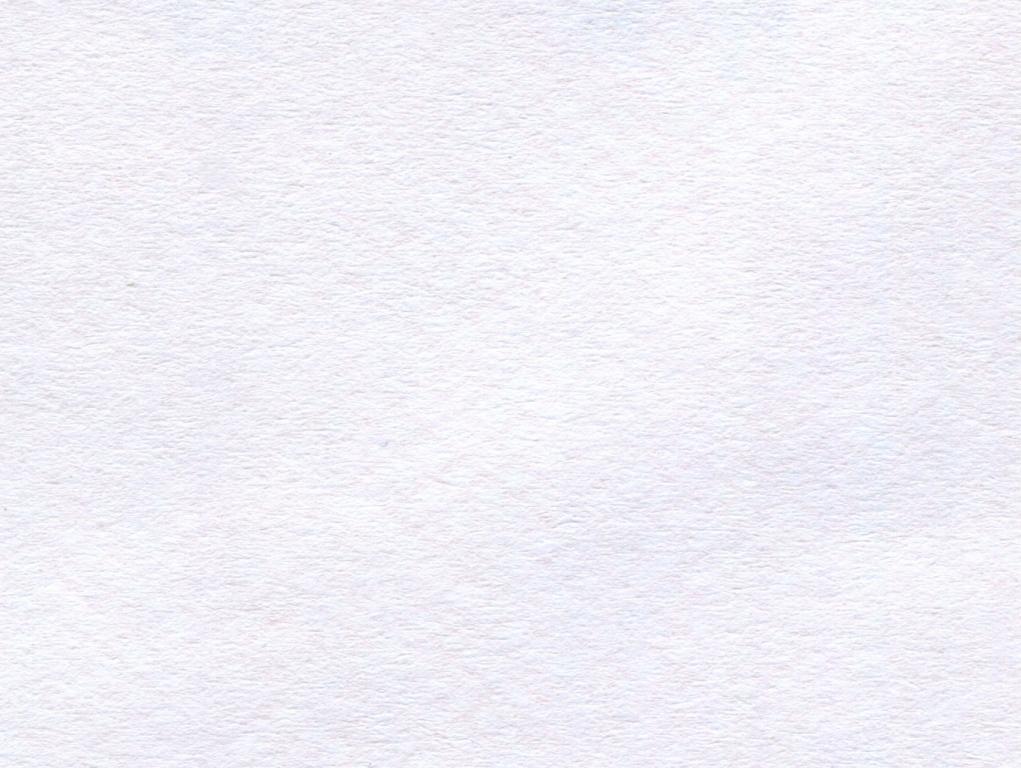 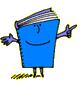 Дальше измельченная древесина с добавлением кислоты варится в специальных машинах.
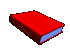 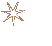 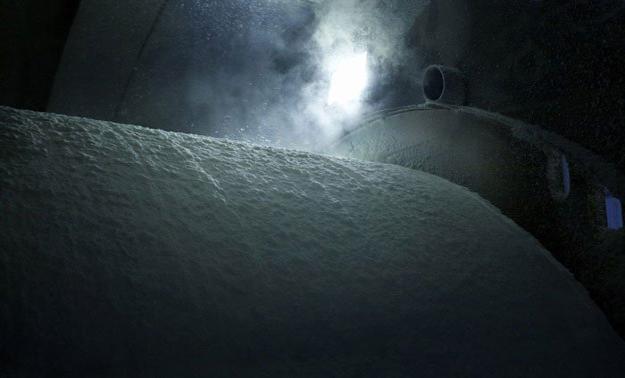 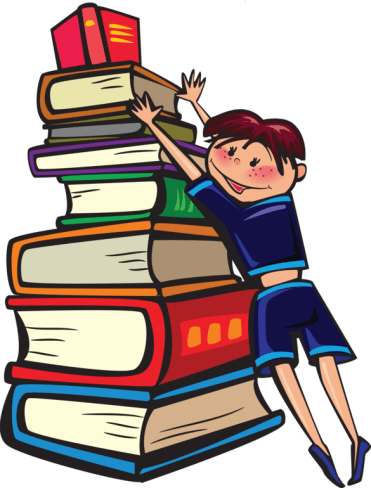 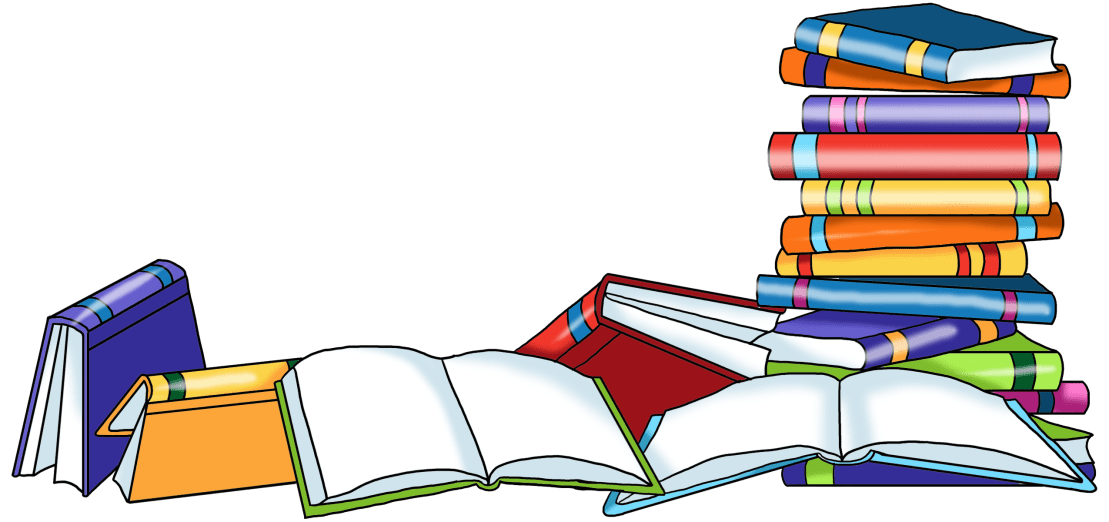 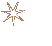 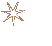 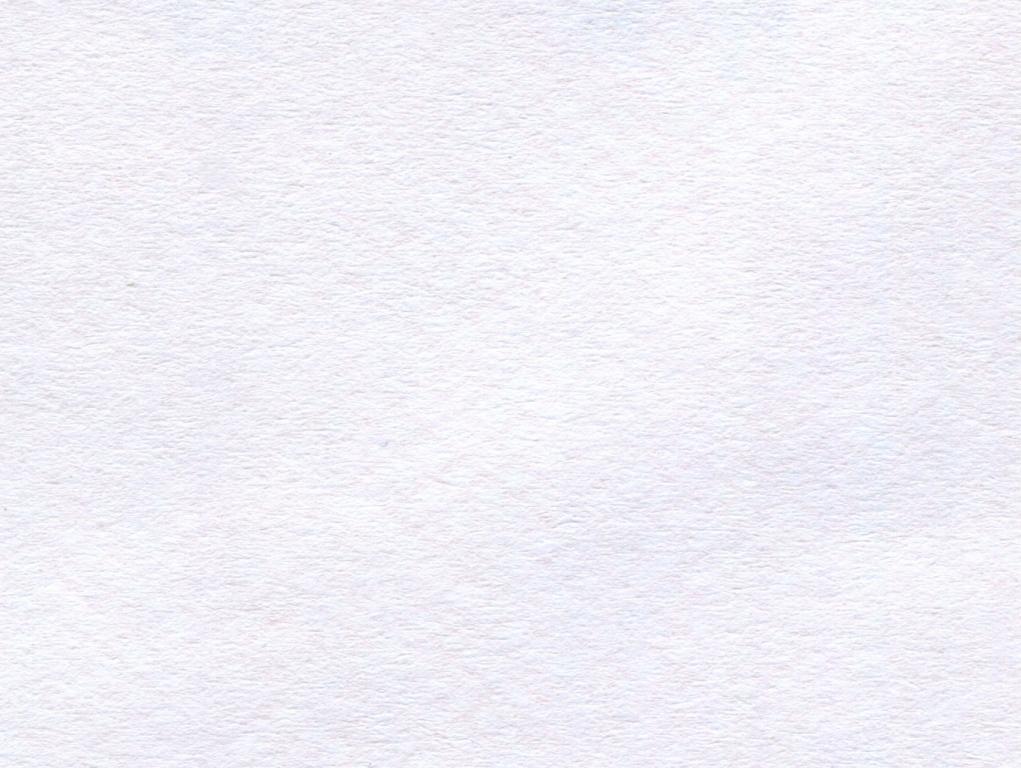 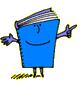 Затем целлюлоза проходит через фильтры и промывается, освобождаясь от примесей. На этом этапе к сырью могут добавить макулатуру, однако предварительно ее непременно очищают от чернил.
   Следующий этап — добавление клеев и смол. Первые — отталкивают влагу, вторые — предотвращают растекание чернил, которые часто изготавливаются на водной основе.  Именно благодаря этим процессам написанное в Твоей тетради не размазывается и легко читается. Бумага для печати такой проклейки не требует, ведь печатные краски не готовят на водной основе. Но и это еще не все. Потом к бумажному сырью добавляют пигменты и красители. Например, белый цвет бумаги получается благодаря добавлению каолина. После этого бумажная масса попадает в бумагоделательную машину на ленточный конвейер.
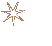 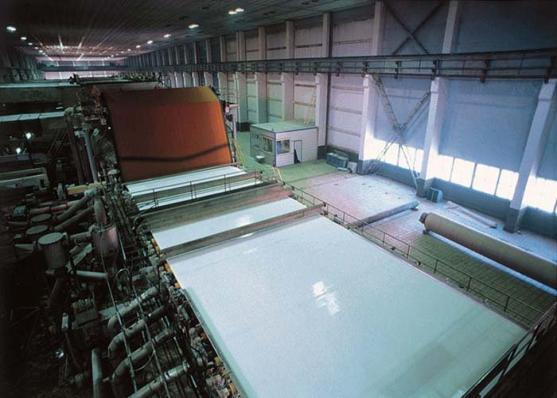 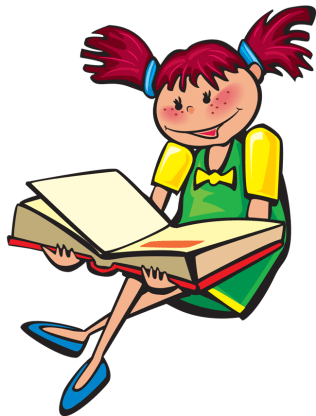 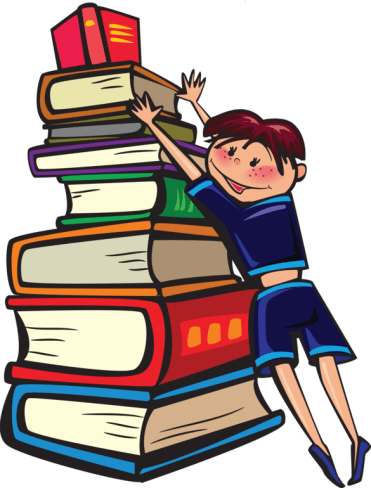 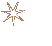 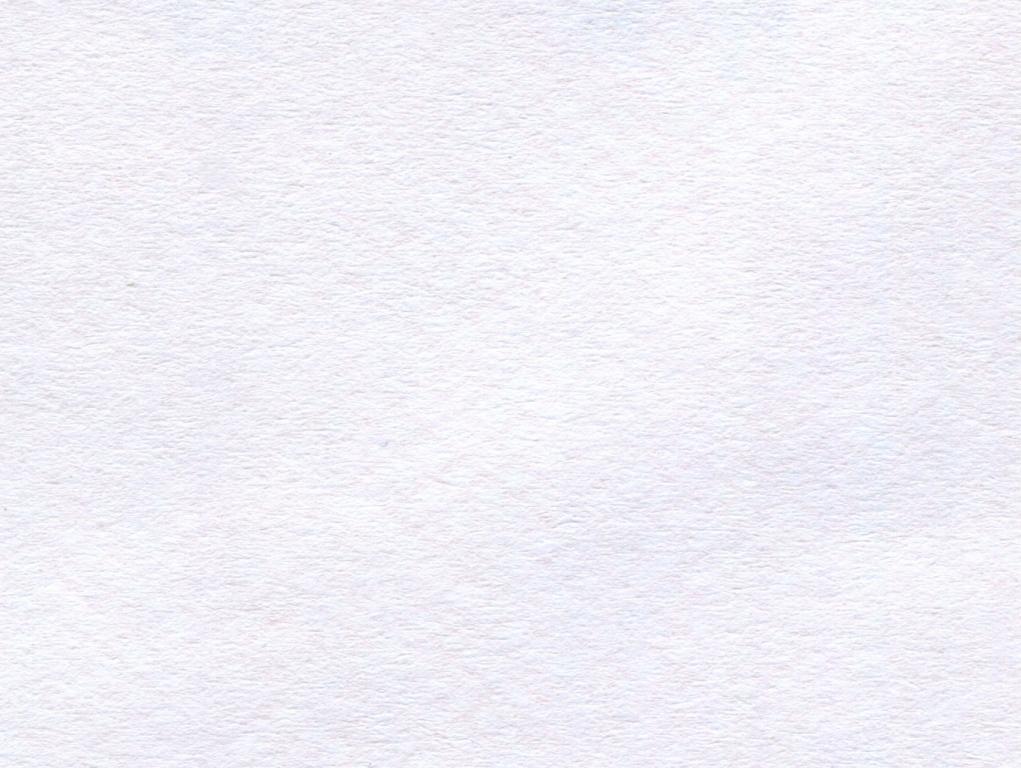 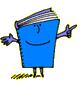 Здесь с помощью крошечных пористых отверстий и отжима различными валиками из бумаги удаляется влага и образуется сплошная рулонная лента.
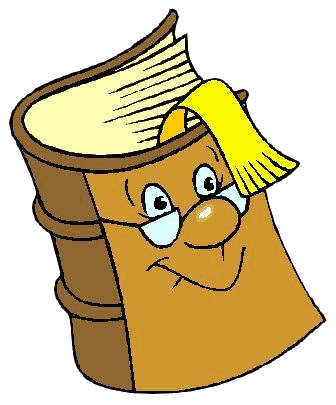 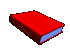 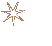 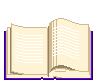 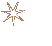 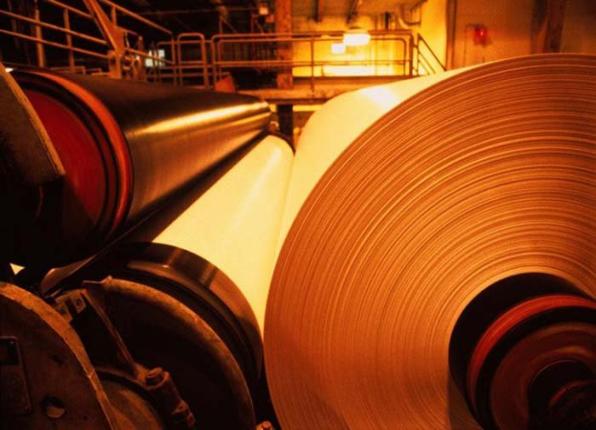 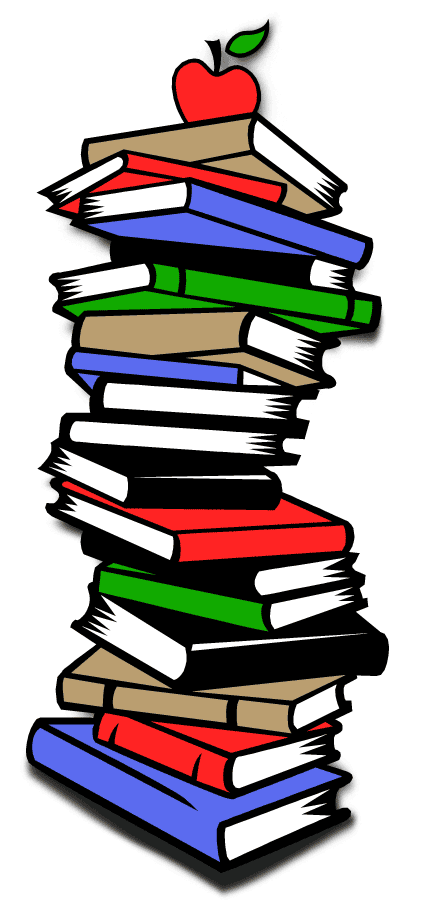 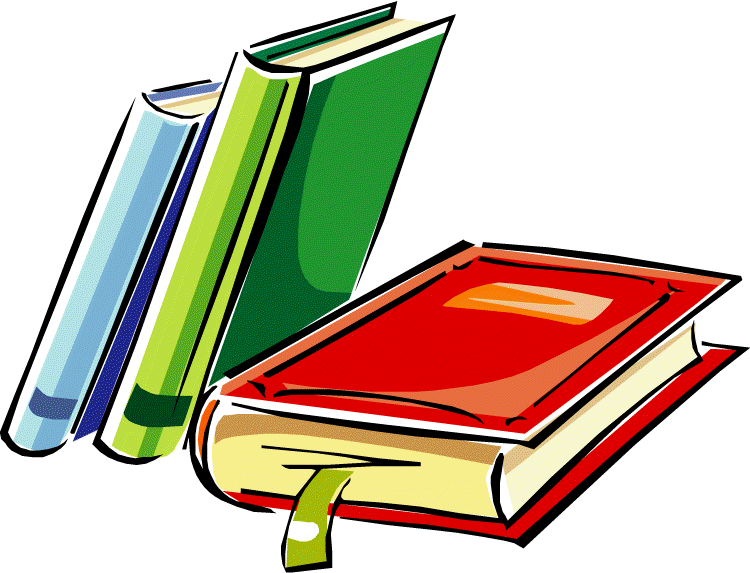 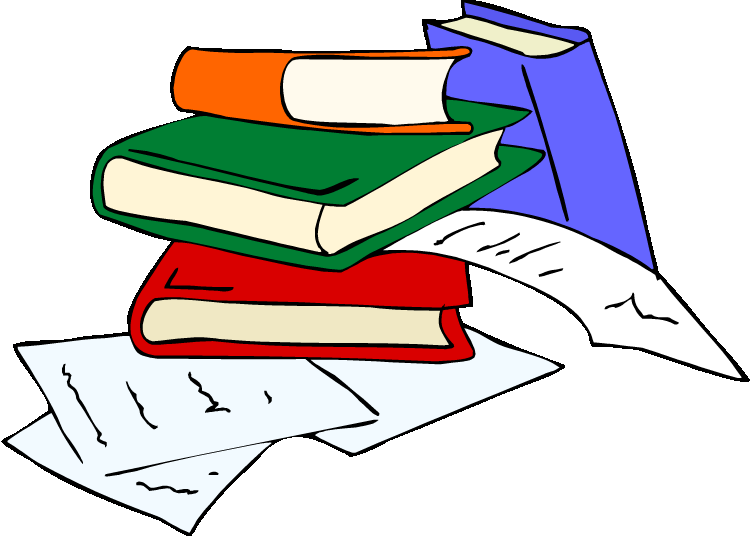 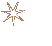 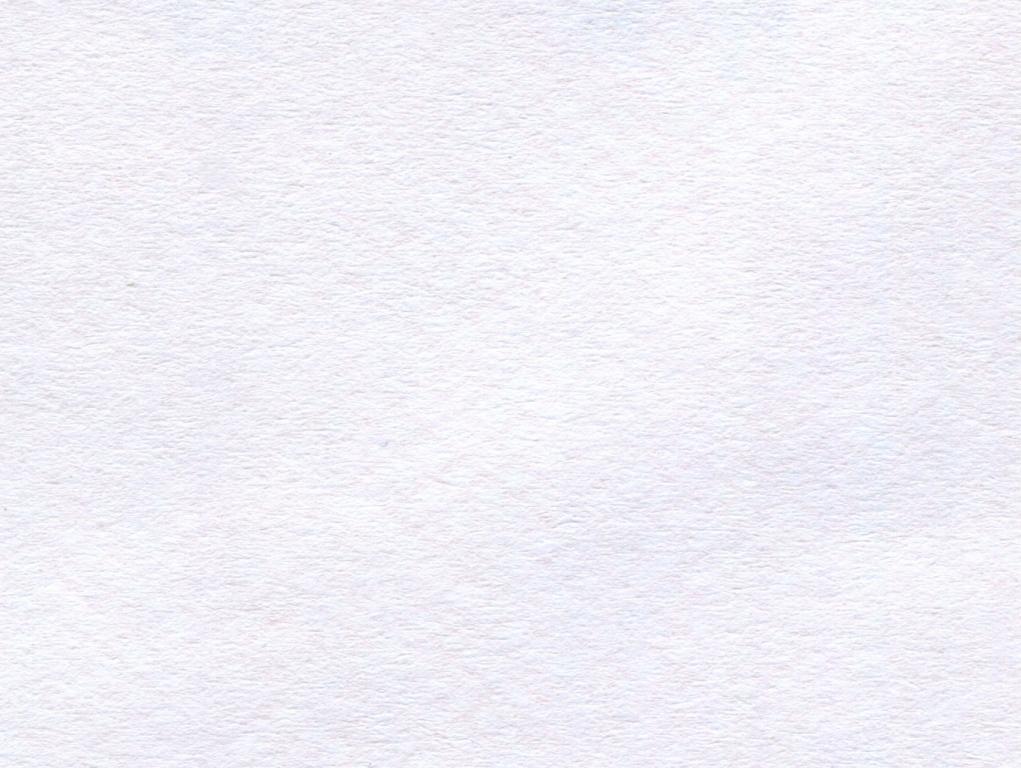 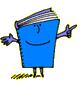 На этапе «мокрого прессования» бумагу окончательно высушивают, обезвоживают и уплотняют. Результат — ровная белая лента наматывается на огромный рулон. Бумага готова! Можно отправлять на книжные фабрики. Там бумажное полотно разрезают, создавая книги и тетради.
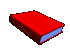 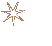 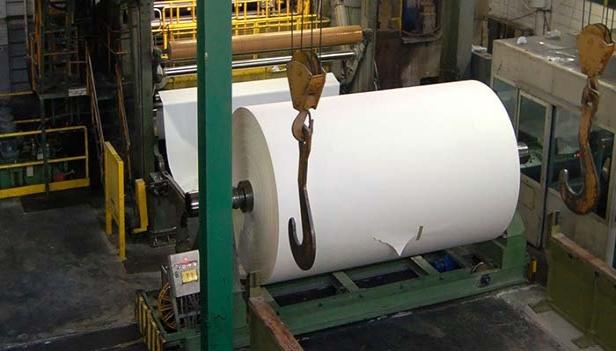 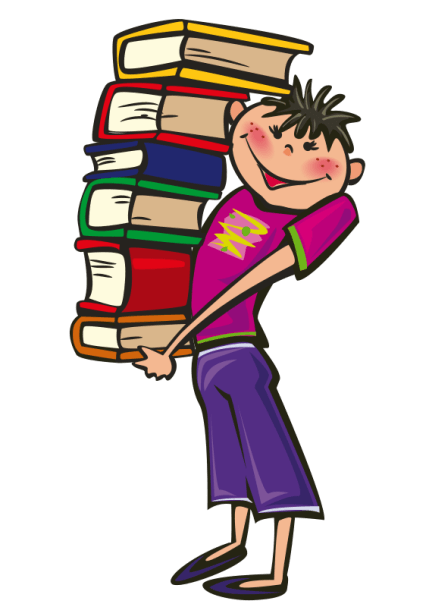 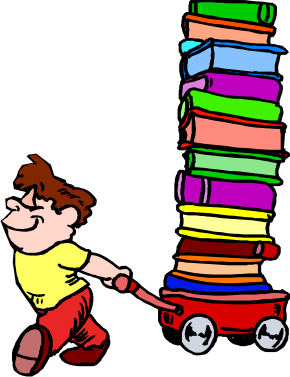 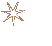 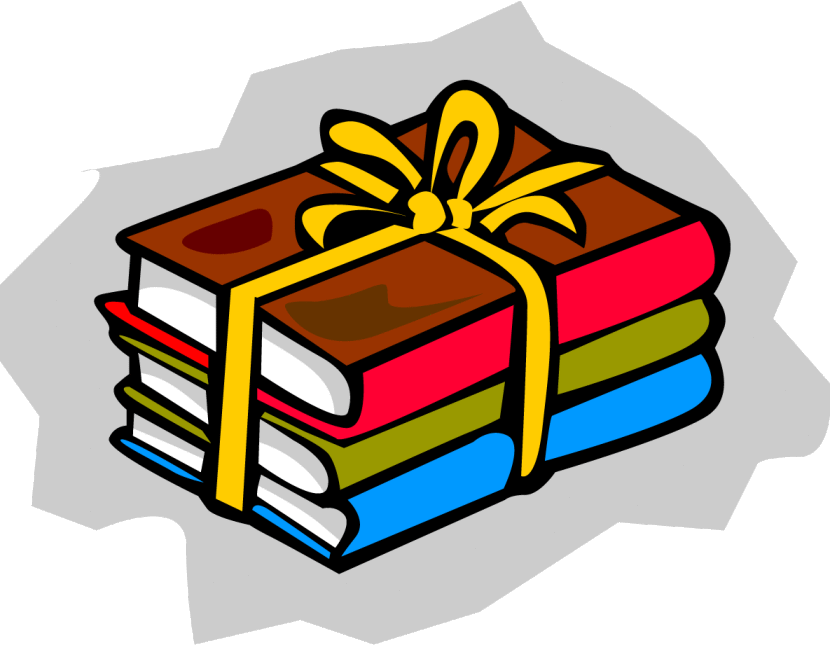 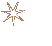 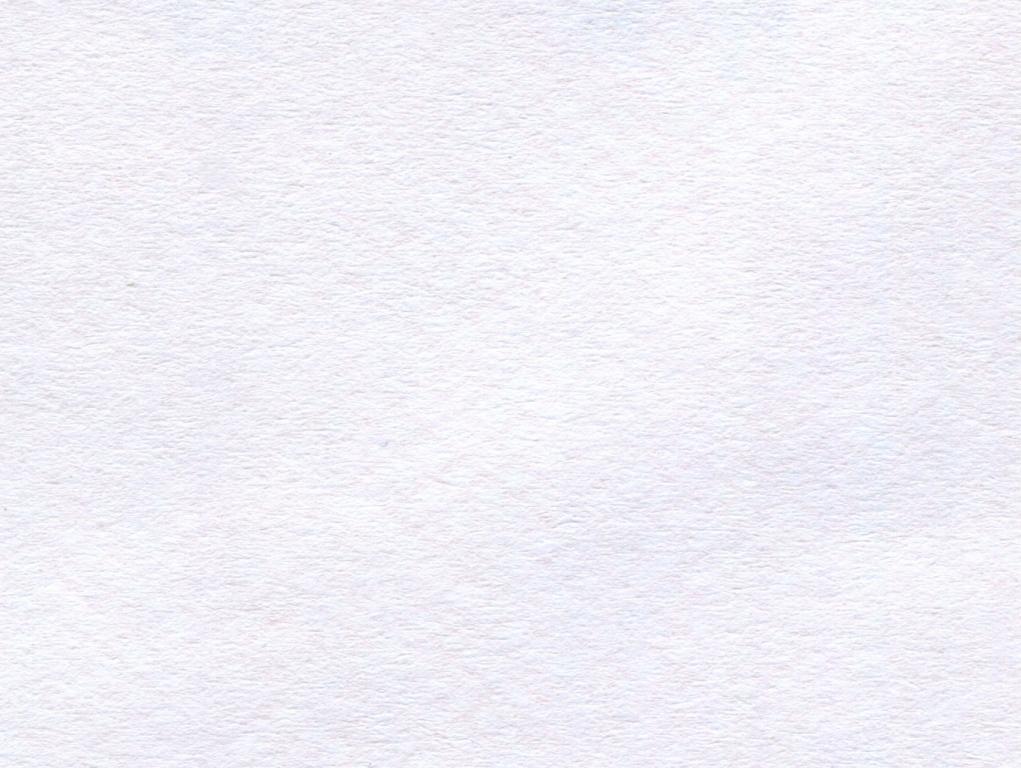 Как делают книги?
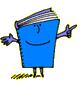 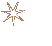 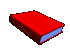 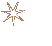 Если Ты любишь читать, Тебе наверняка очень интересно, как делают книги. Давай прогуляемся по издательству и типографии, и я расскажу Тебе секреты изготовления книг.
   Итак, после того, как автор напишет текст, а редактор издательства его утвердит, начинается процесс корректуры.  Произведение проверяется на наличие ошибок.
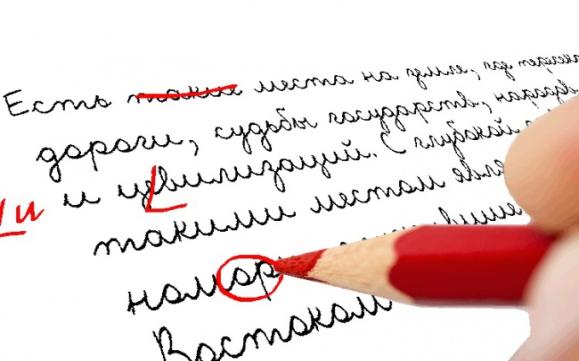 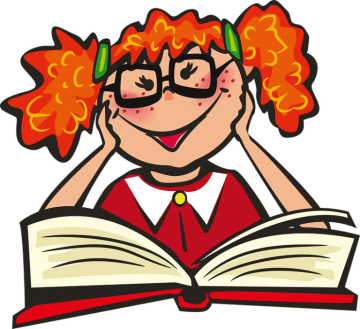 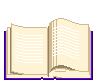 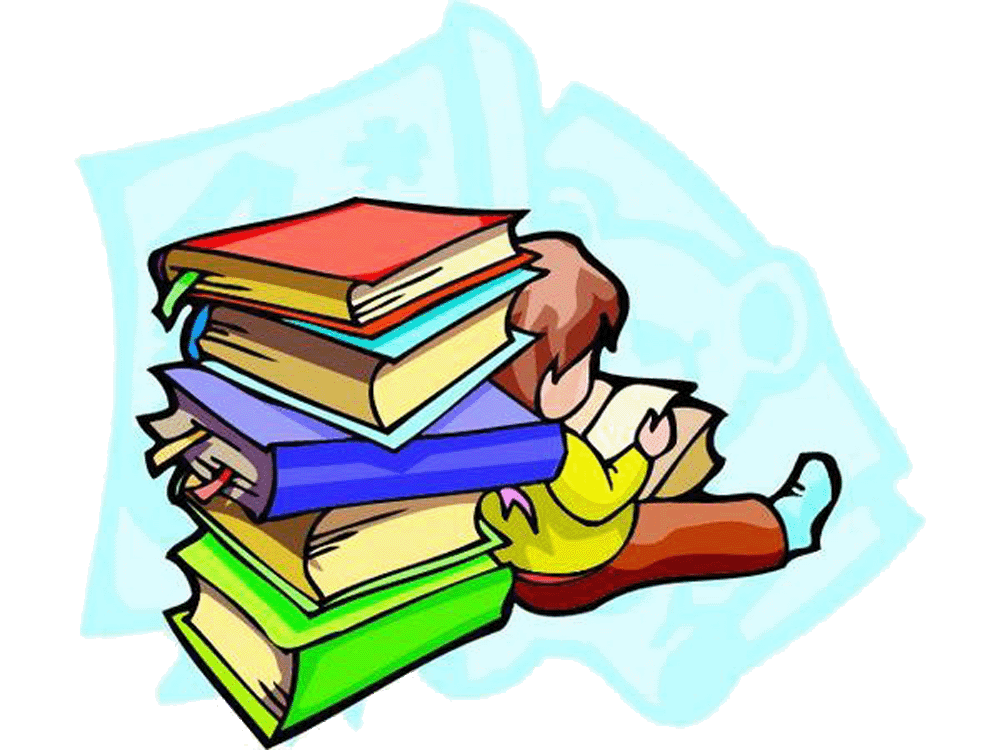 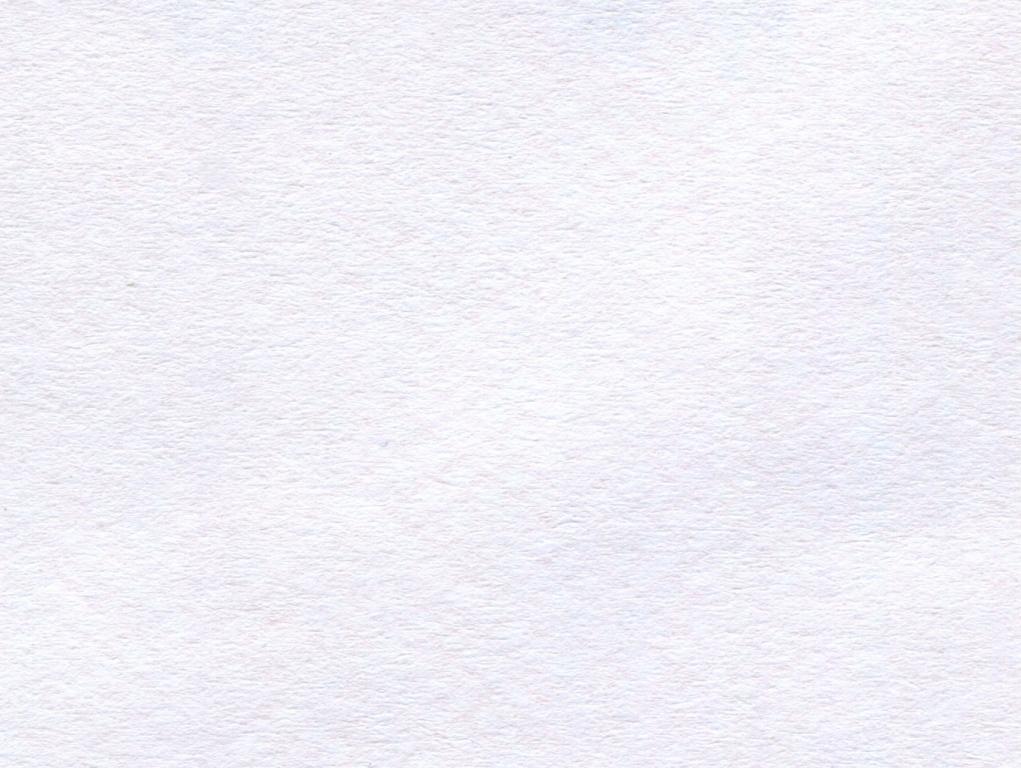 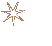 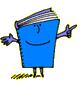 В идеале команда корректоров вычитывает текст несколько раз. После этого книге подбирают иллюстрации.
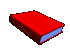 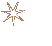 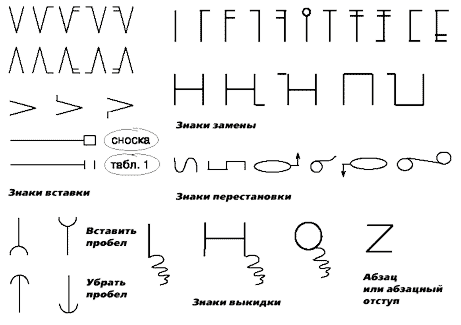 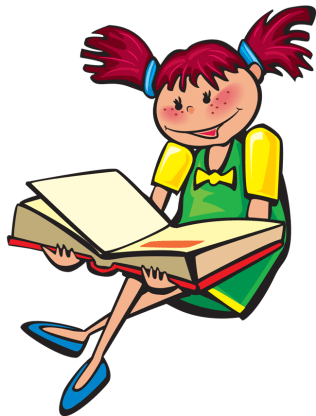 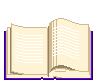 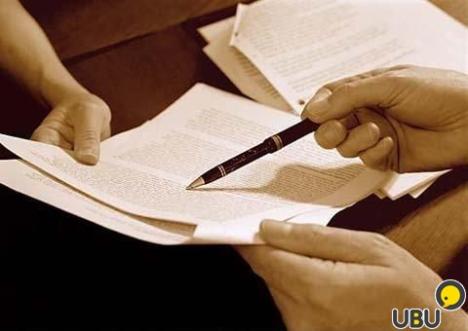 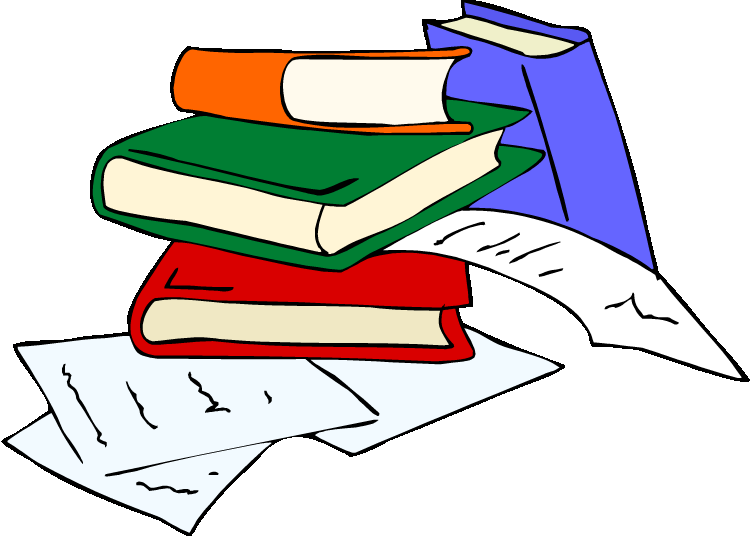 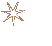 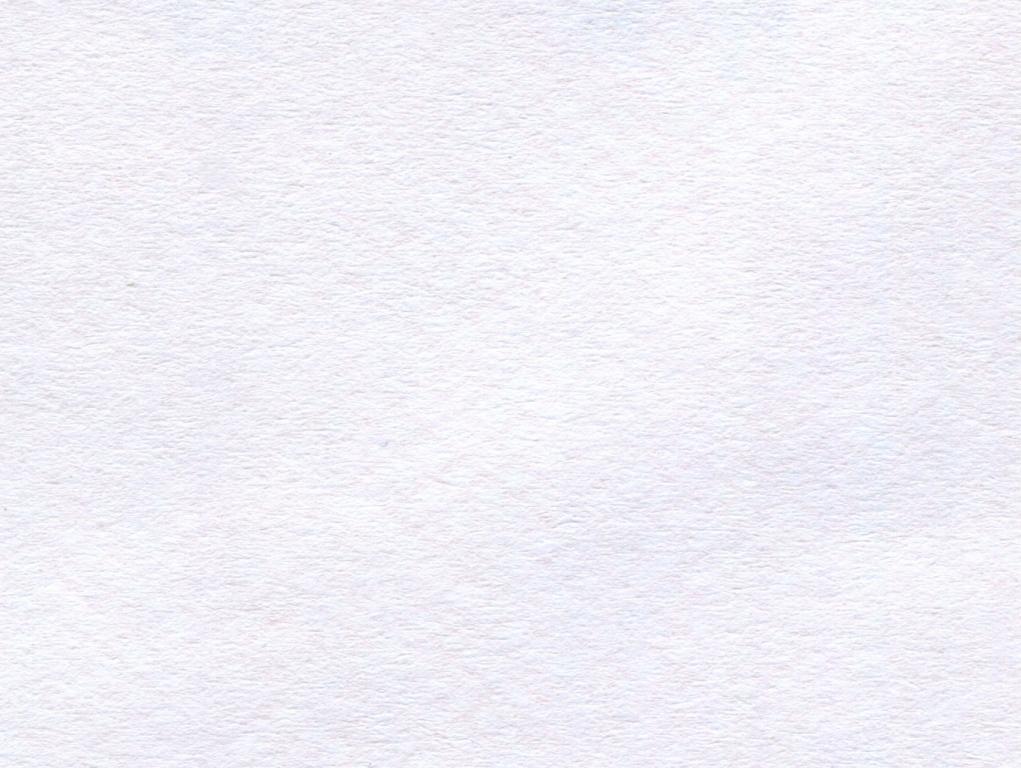 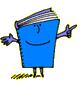 Затем начинается верстка. С помощью специальной компьютерной программы верстальщик выбирает формат книги, размер полей, виды и размеры шрифтов, определяет расположение иллюстраций и текста.
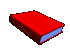 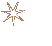 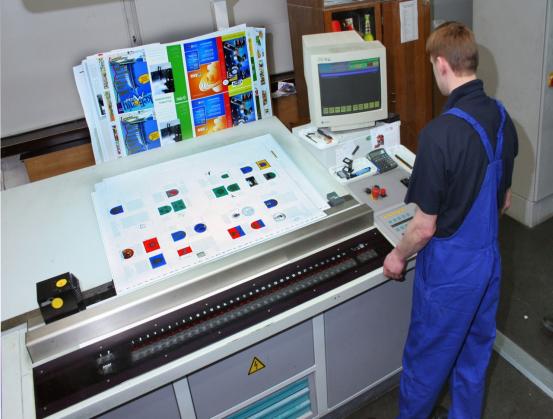 Интересно! 
За одну смену работники типографии могут напечатать несколько тысяч листов.
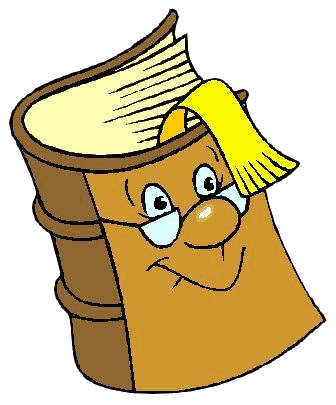 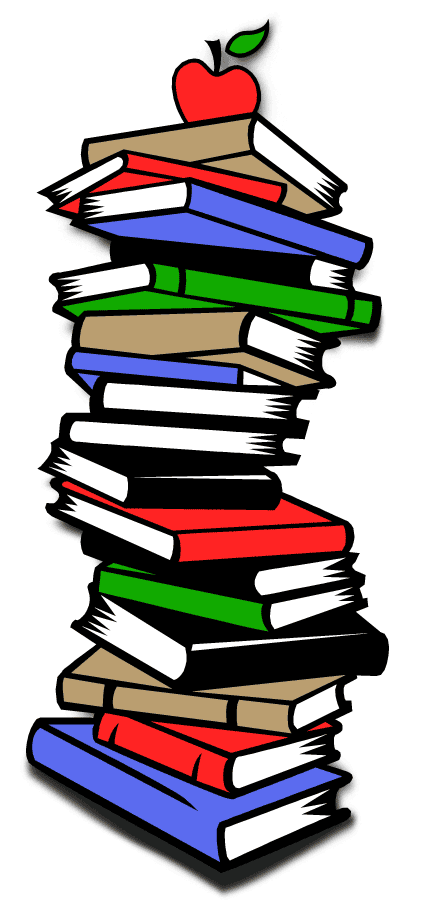 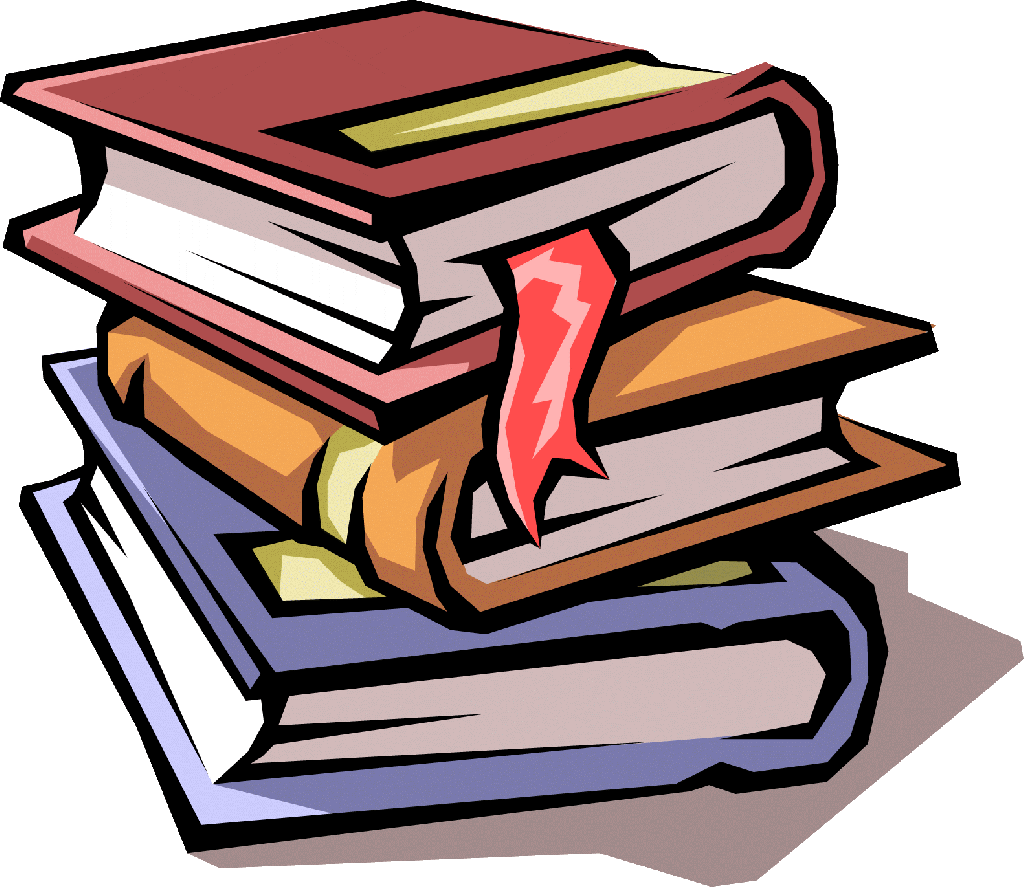 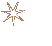 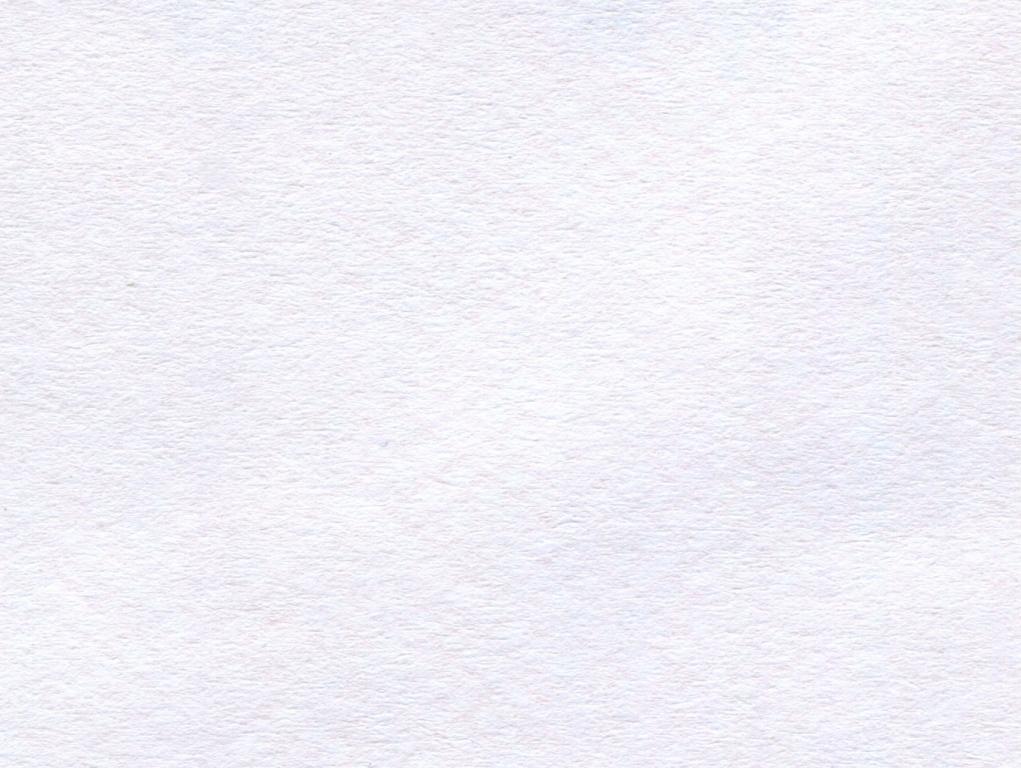 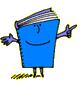 Следующий этап называется цветоделением. Знаешь ли Ты, что для того, чтобы напечатать обложку модного журнала, нужно всего четыре краски: голубая, розовая, желтая и черная?  Поэтому сейчас дизайнер должен разделить все иллюстрации на четыре составляющие.
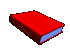 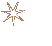 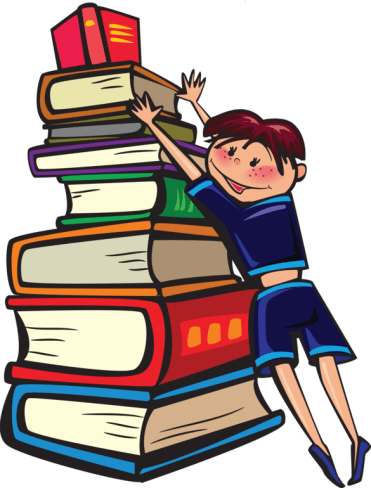 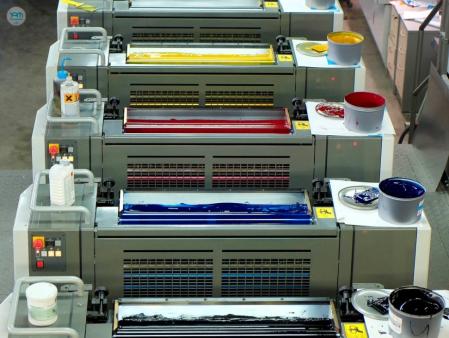 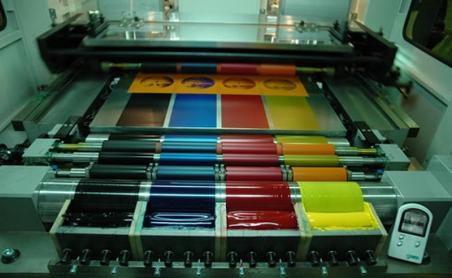 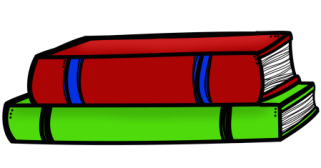 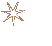 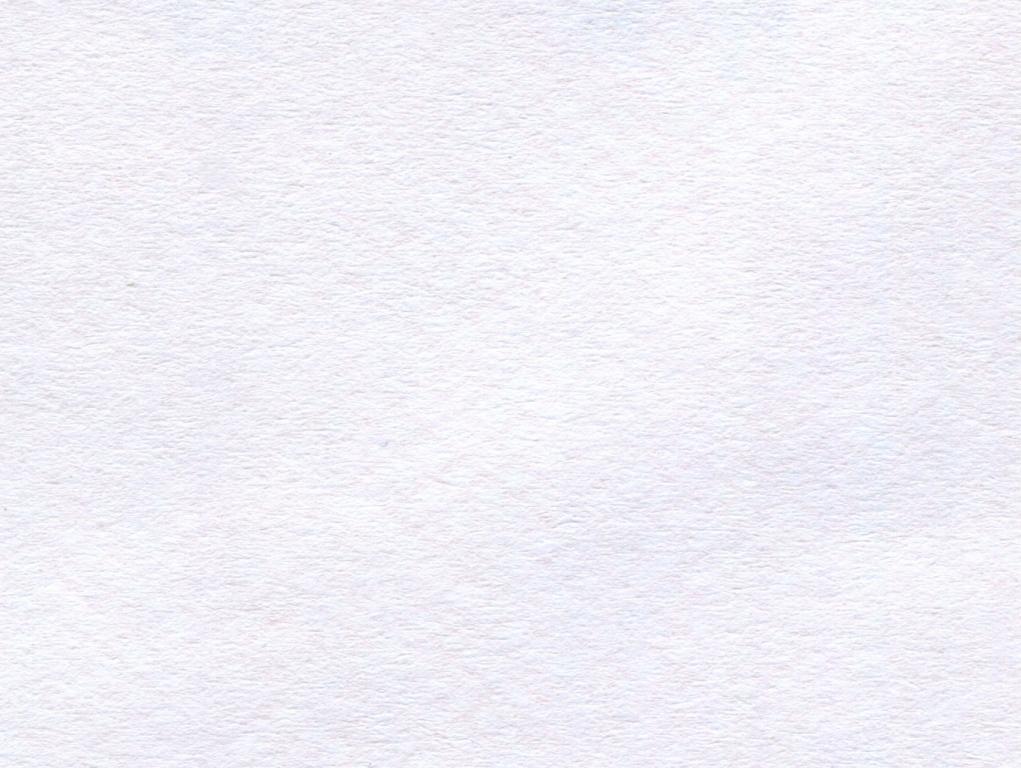 Далее изготавливается печатная форма — цифровое изображение переносят на специальную пленку и проявляют.  Самый ответственный этап — печать книги. Краска с помощью валиков на печатной машине раскатывается до тоненького слоя, подается на печатную форму, которая вращается и наносит изображение на сплошной виток бумаги.
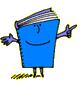 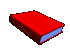 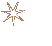 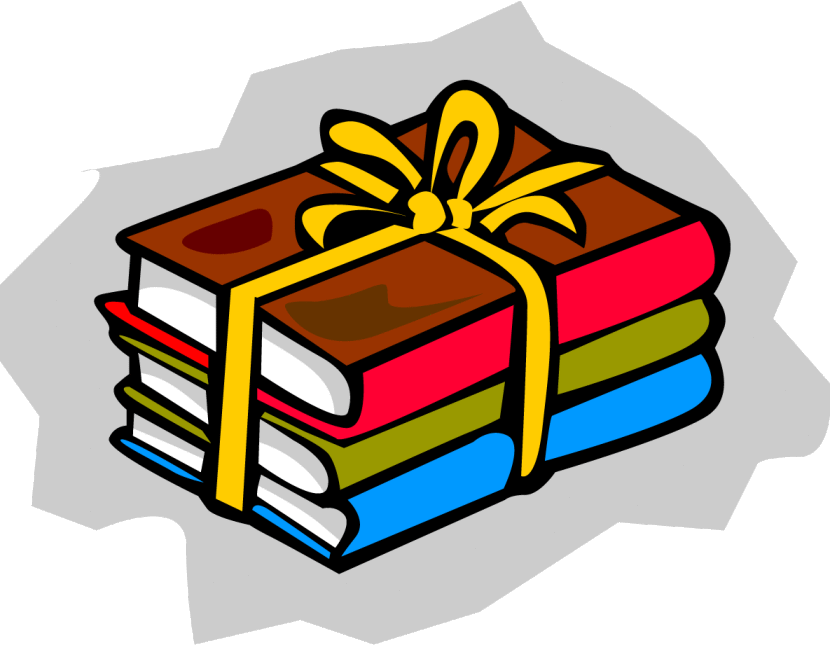 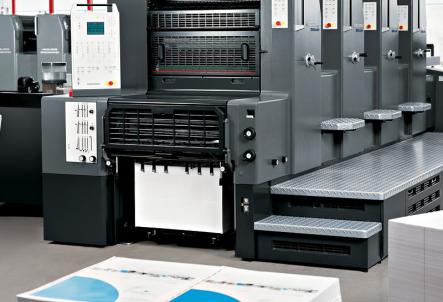 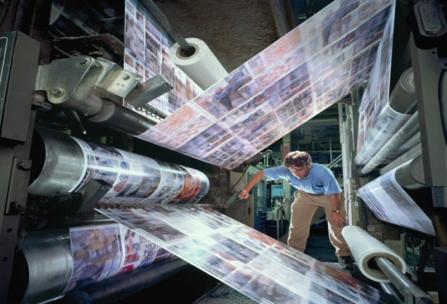 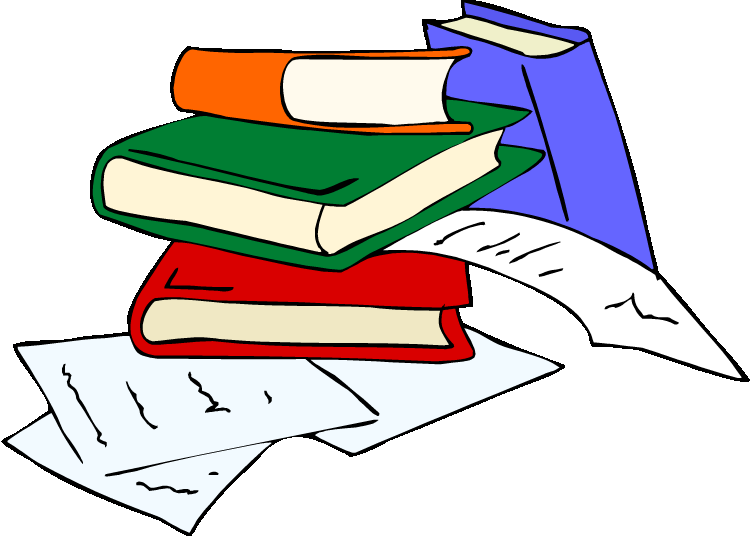 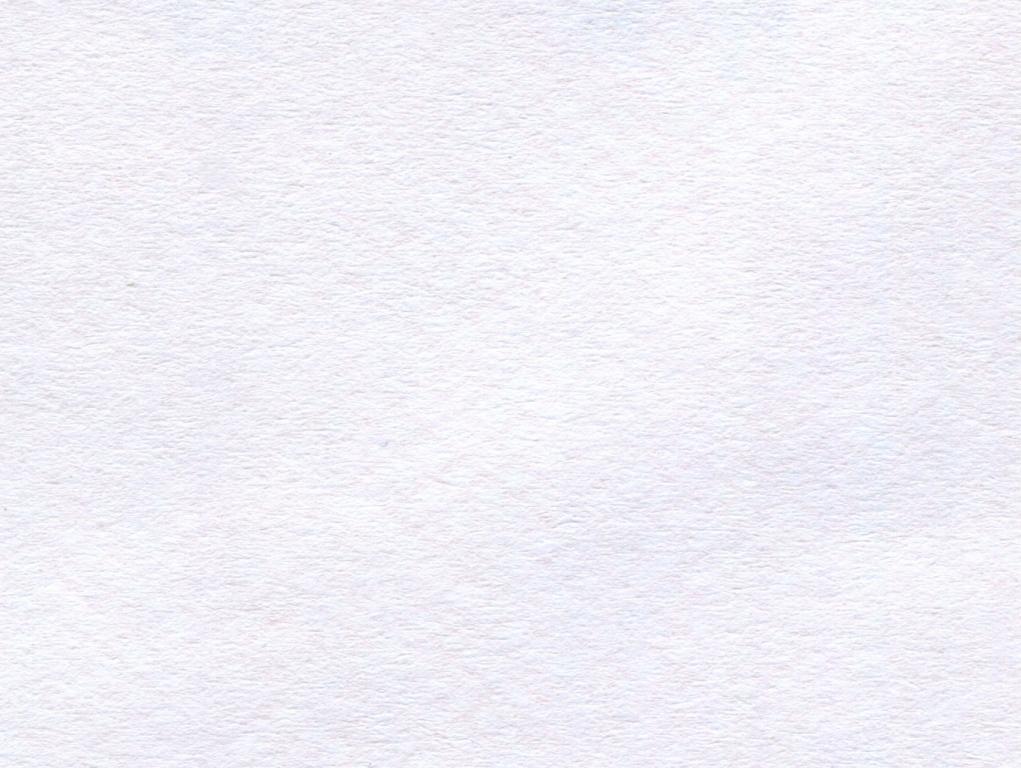 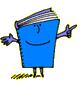 Далее бумагу разрезают, складывают и сшивают.
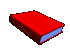 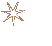 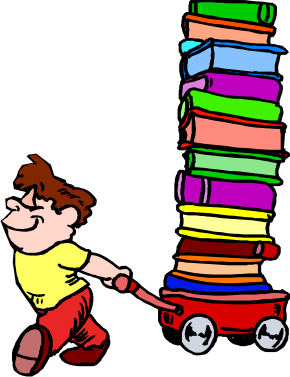 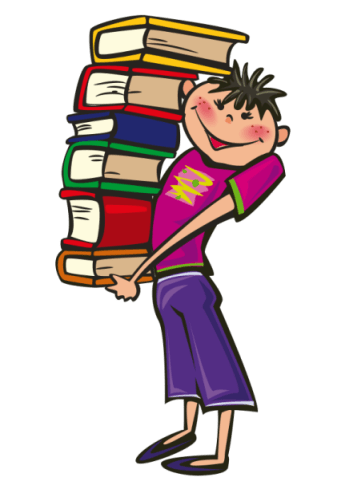 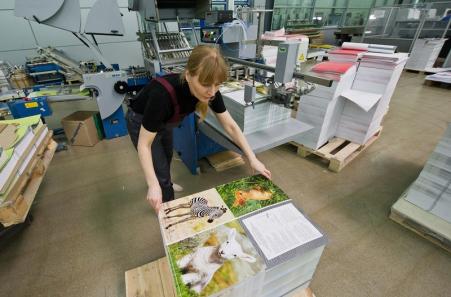 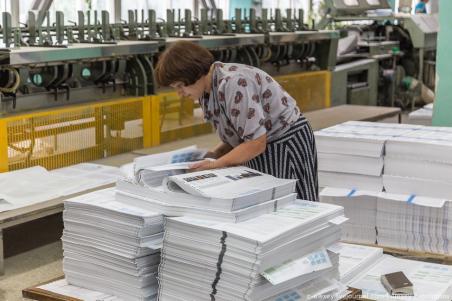 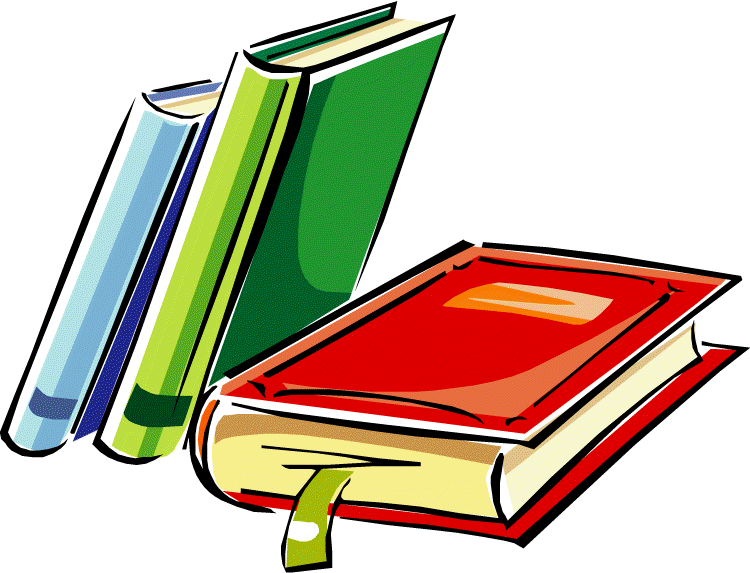 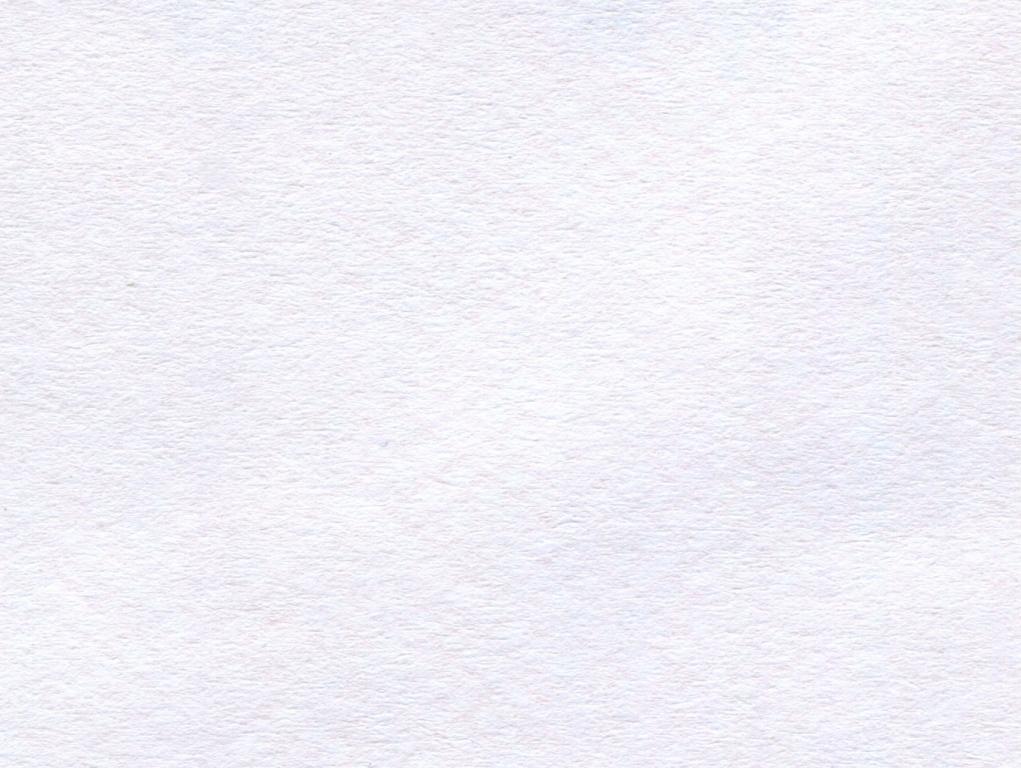 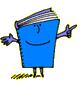 Любую книгу трудно представить без обложки. Поэтому следующий этап — создание «лица» будущей книги. Если обложка готова, ее накладывают на книжный блок и подрезают. Если изготавливается твердая обложка, книгу обрезают до приклеивания обложки. Вот и все — книга готова радовать глаза восхищенных покупателей.
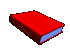 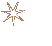 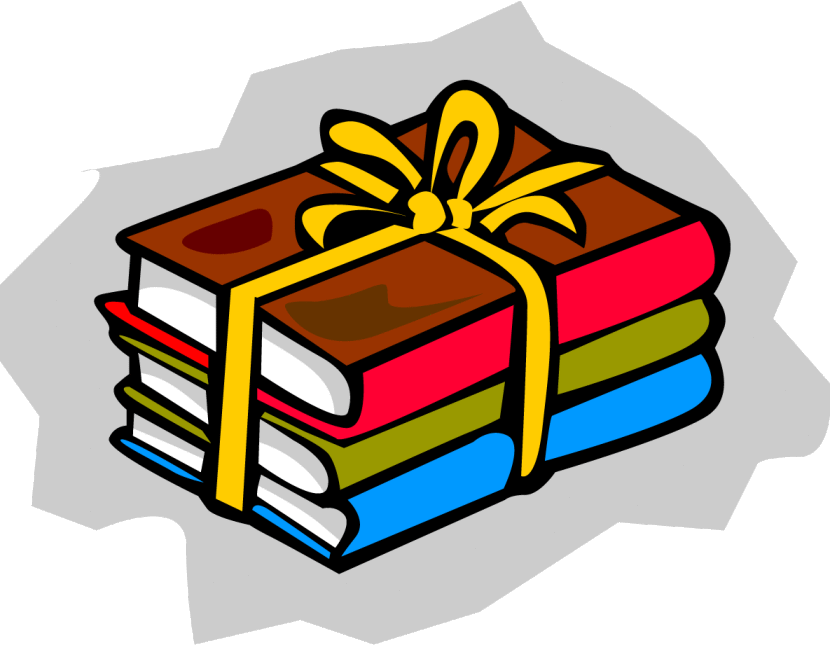 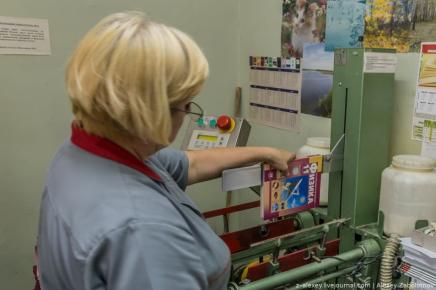 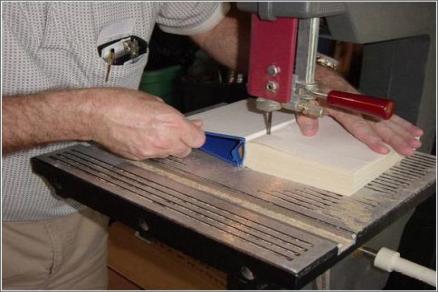 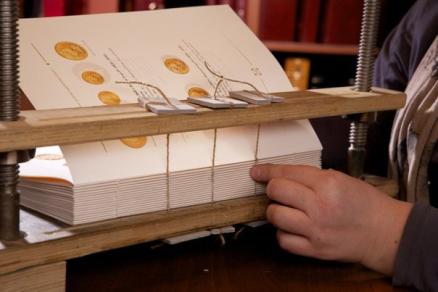 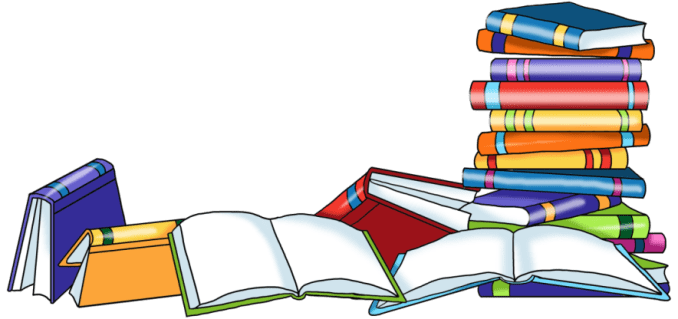 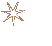 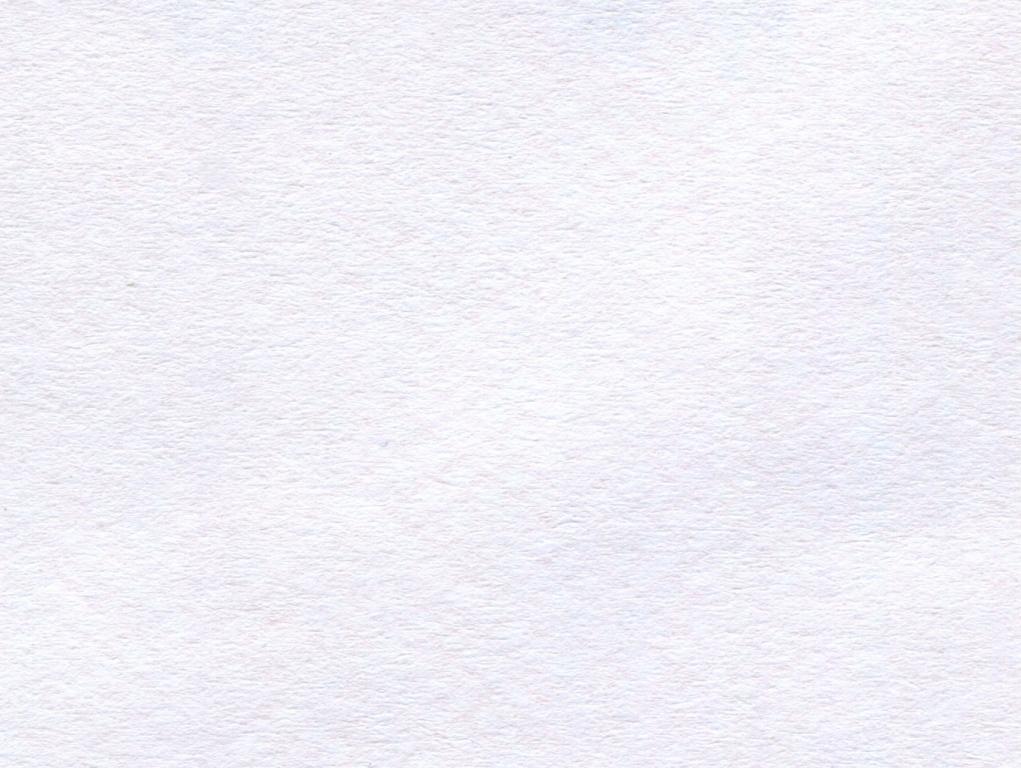 Сейчас бумага окружает нас повсюду, ежегодно завоевывая все новые и новые сферы применения. Именно поэтому так важно помнить, что изготавливается она из деревьев — лесных ресурсов, которые с каждым годом на планете катастрофически уменьшаются.
   Бережно относиться к книгам, экономно использовать бумагу, сдавать макулатуру, сажать деревья — самое малое, что может сделать каждый для сохранения лесов.
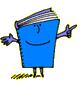 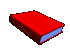 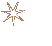 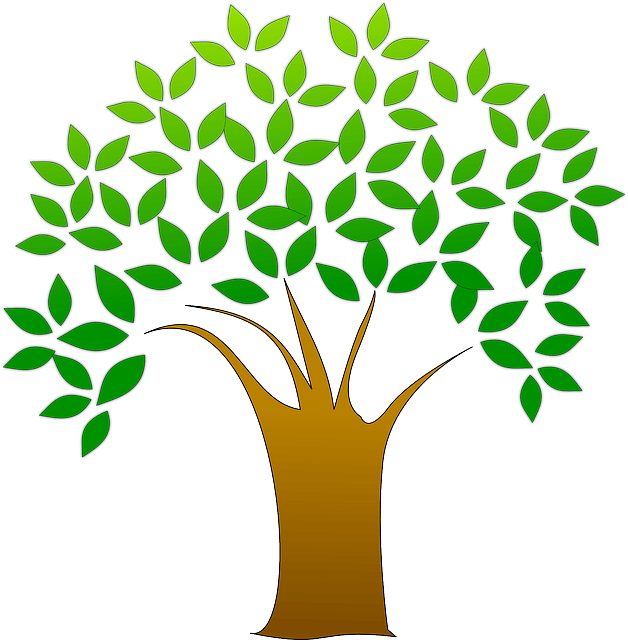 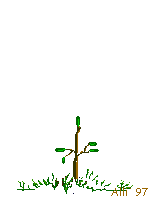 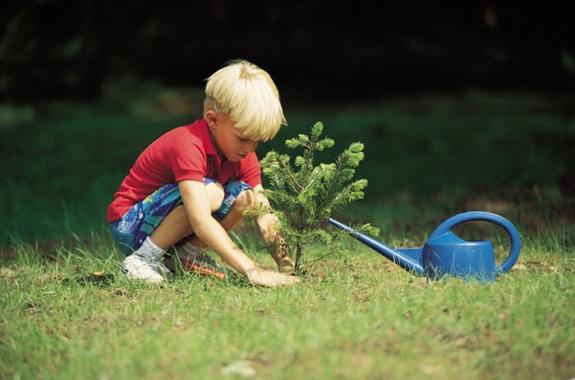 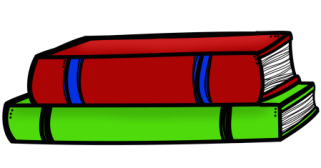 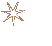 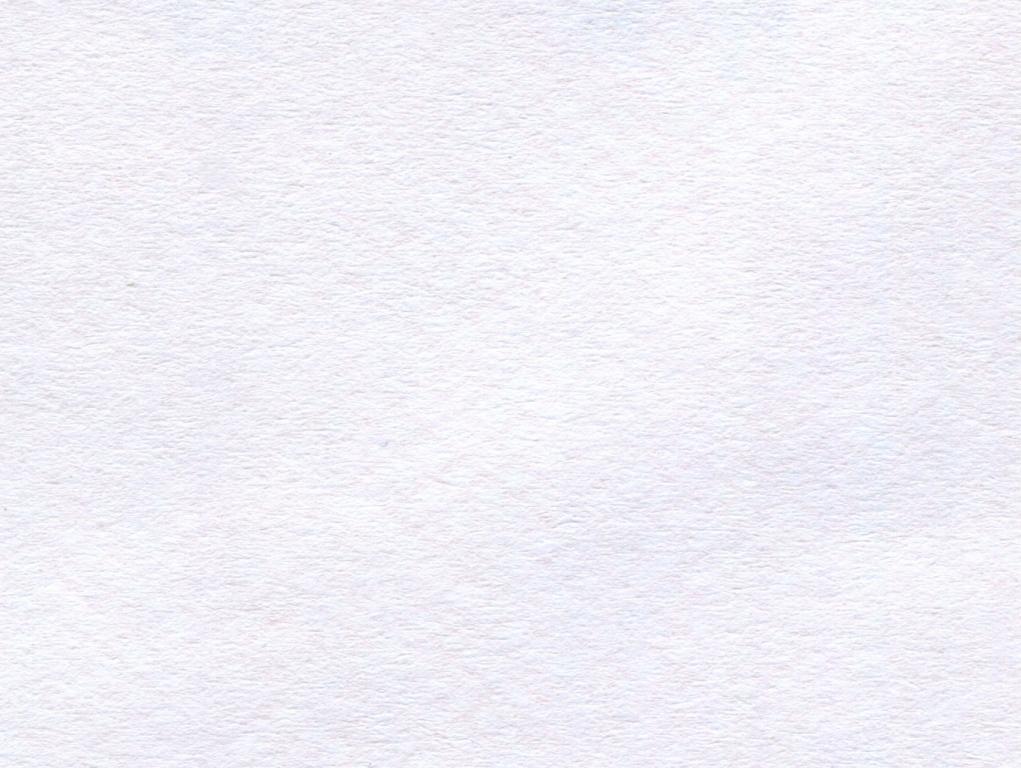 О чем попросила книга:
Не  берите меня, пожалуйста, грязными руками. Мне будет стыдно, если я буду грязная или в пятнах!
Не перегибайте мой переплет. Я могу потерять самые интересные страницы!
Пользуйтесь, пожалуйста, закладкой и не загибайте мои страницы, они порвутся!
Я люблю чистоту, но боюсь воды. Защитите меня от дождя и снега!
Не рисуйте, пожалуйста, на моих страницах ни ручкой, ни карандашом. Другим детям будет трудно меня читать!
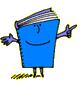 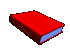 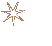 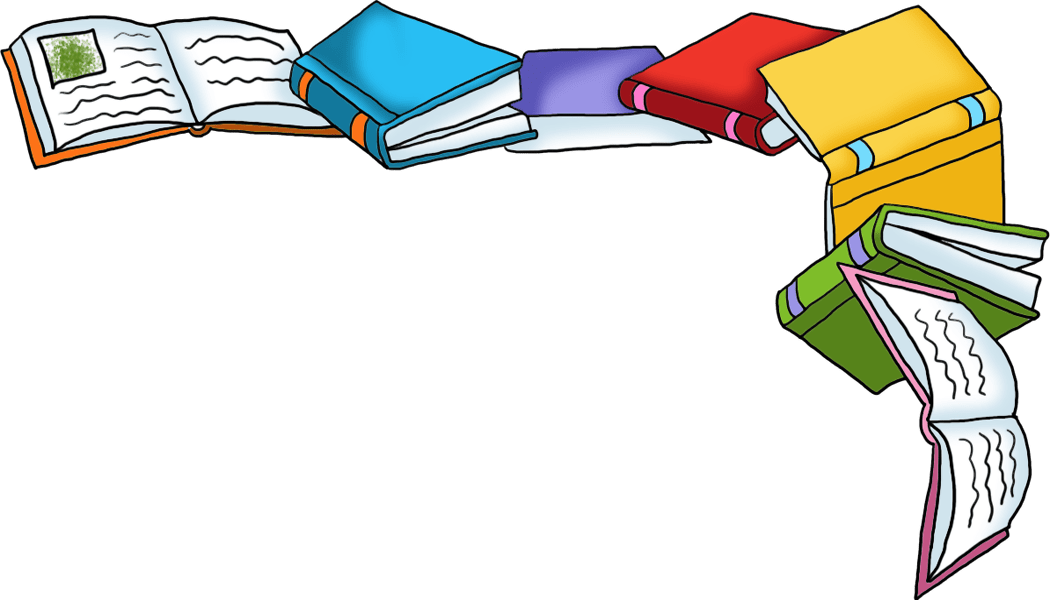 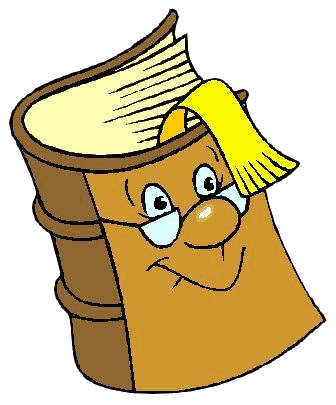 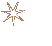 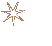 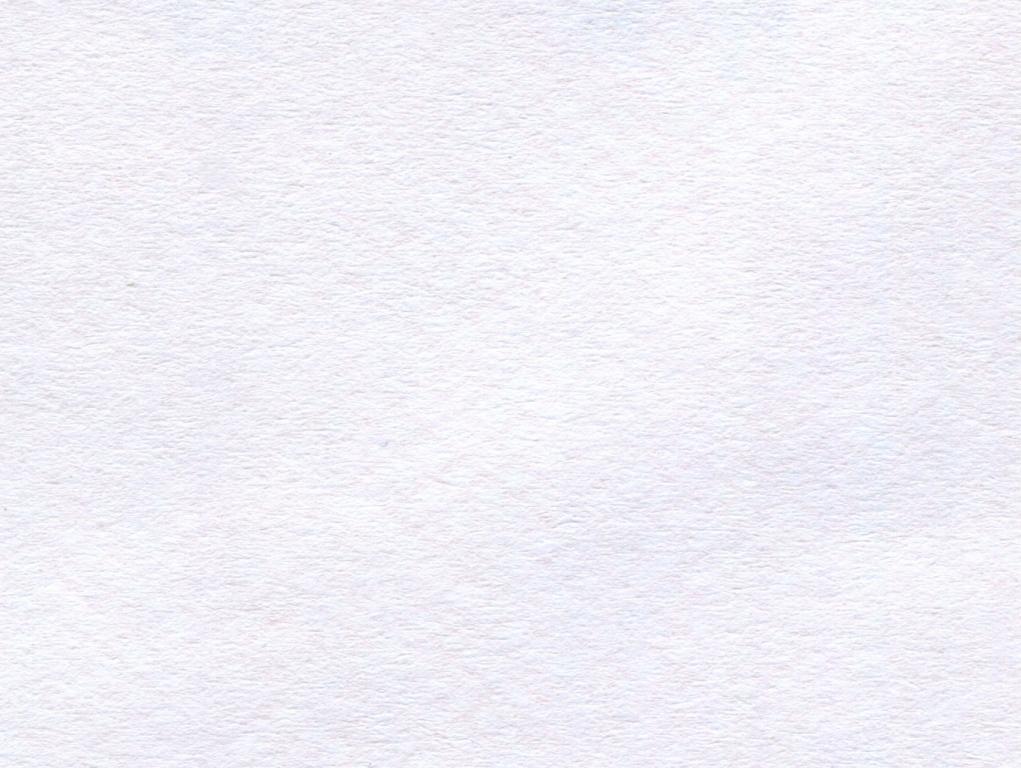 Народная мудрость:
Хорошая книга – лучший друг. 
Золото добывают из земли, а знания из книги. 
Книгу читаешь, на крыльях мечты летаешь.
Неграмотный, как слепой, а книга глаза  открывает.
Книга поможет в труде, выручит в беде. 

Игра «Добавь  словечко»
Есть у книжицы одежка, называется … (обложка).
Книги есть в саду и дома, из обложки из … (картона).
Наши книги не просты, по порядку все … (листы).
Чтоб при чтении не сбиться, нумерованы … (страницы).
Страницы все наперечет, их скрепляет … (переплет).
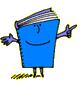 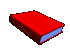 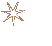 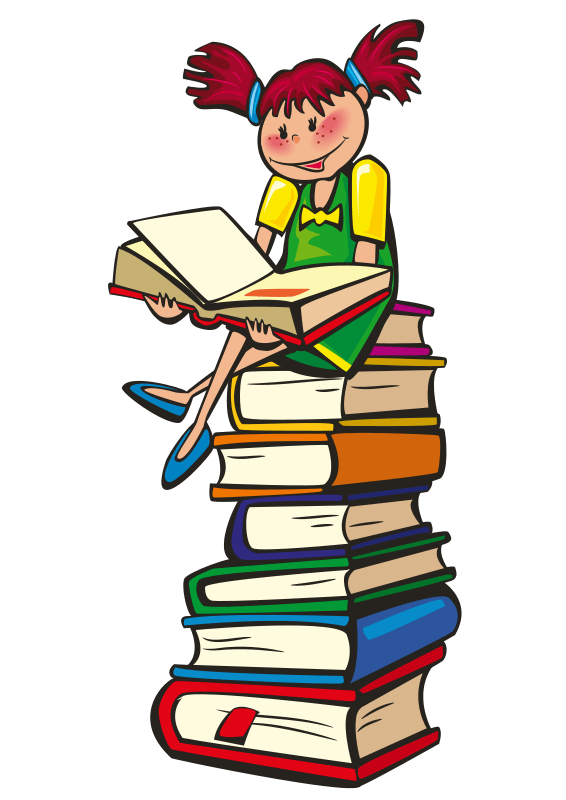 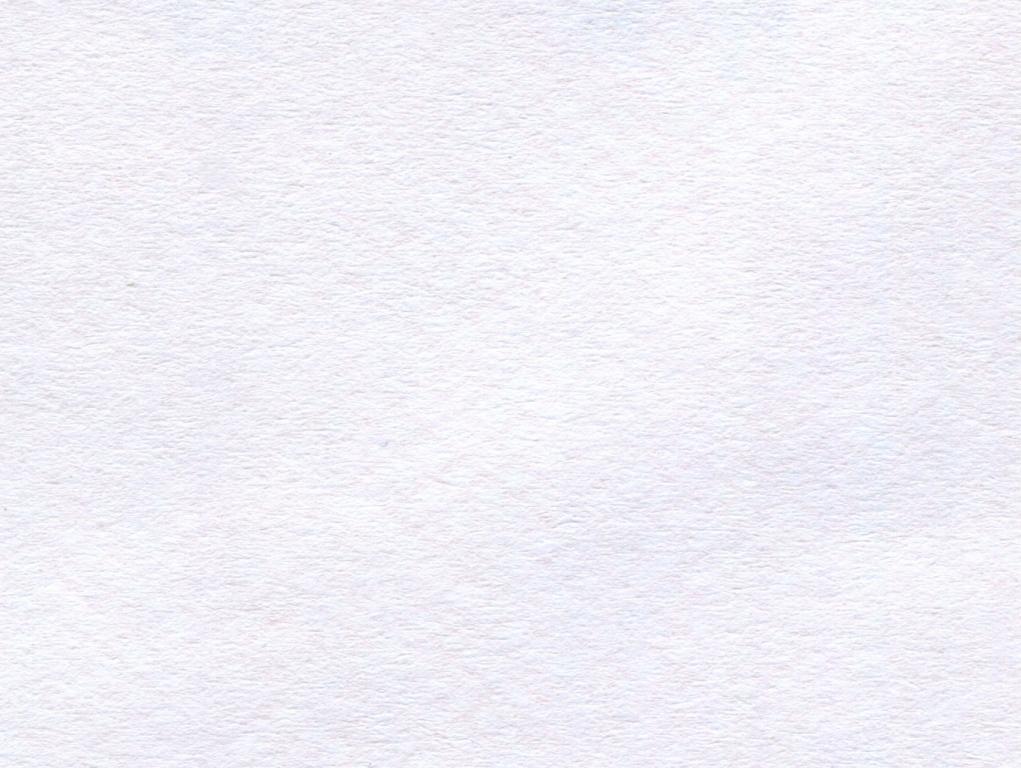 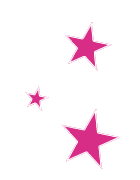 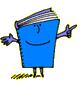 До новых встреч!
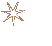 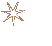 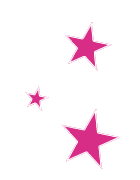 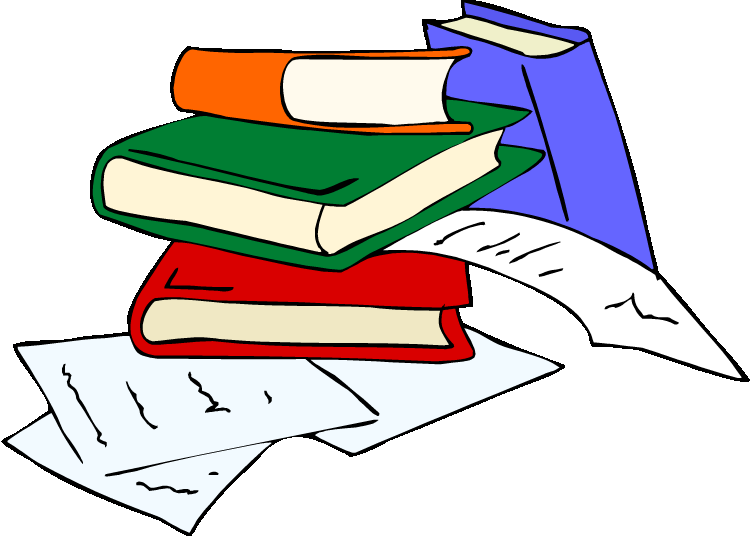 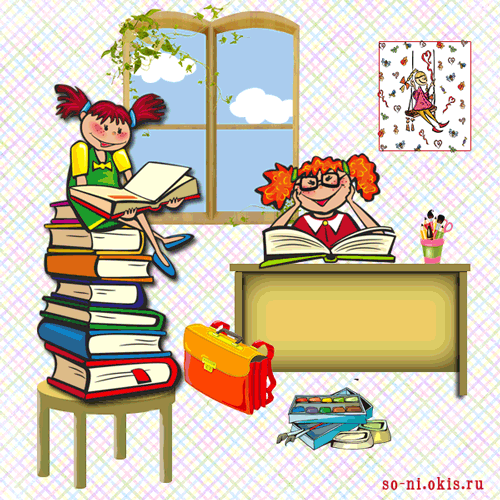 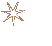 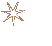 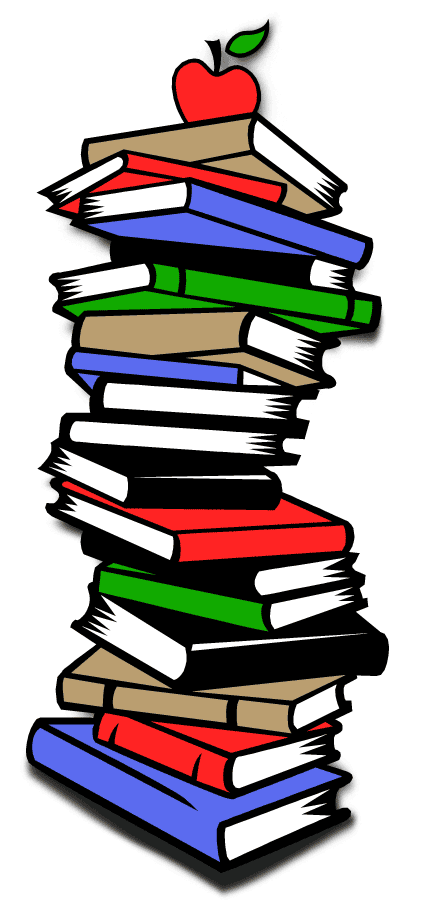 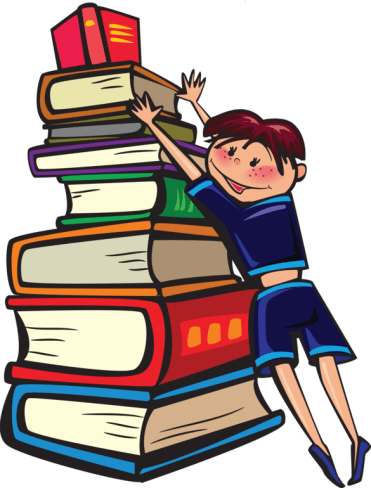 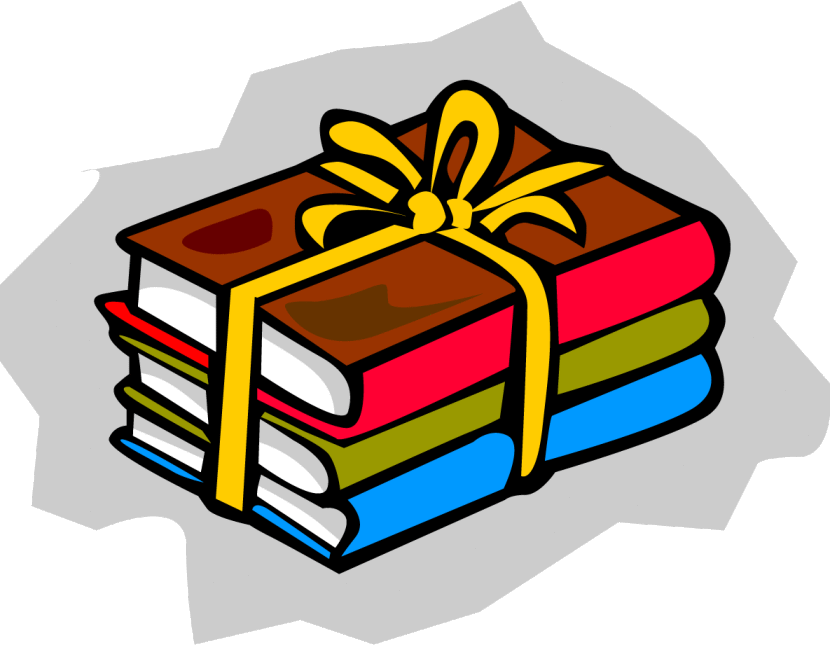